Object Detection Wrapup
Things to remember
Sliding window for search

Features based on differences of intensity (gradient, wavelet, etc.)
Excellent results require careful feature design

Boosting for feature selection

Integral images, cascade for speed

Bootstrapping to deal with many, many negative examples
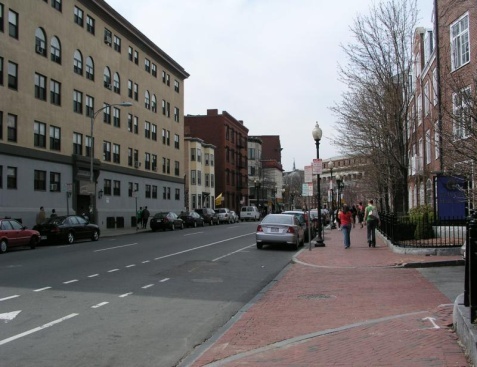 Yes
Yes
Stage 1
H1(x) > t1?
Stage N
HN(x) > tN?
Stage 2
H2(x) > t2?
…
Pass
No
No
No
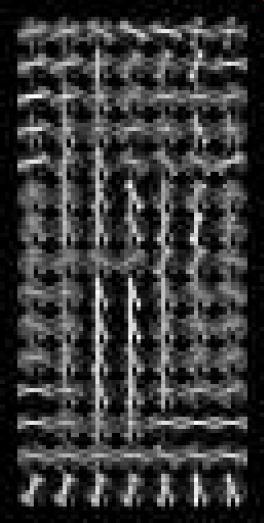 Examples
Reject
Reject
Reject
Discriminative part-based models
Root filter
Part filters
Deformation weights
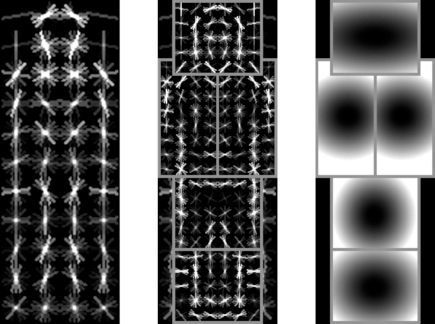 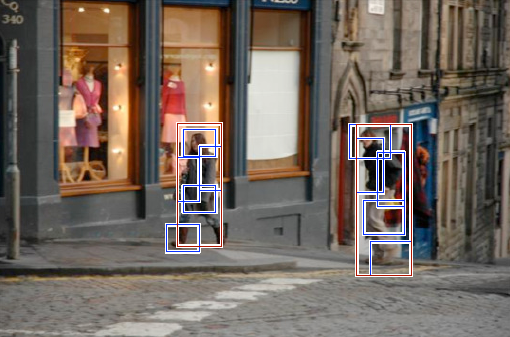 P. Felzenszwalb, R. Girshick, D. McAllester, D. Ramanan, Object Detection with Discriminatively Trained Part Based Models, PAMI 32(9), 2010
Car model
Component 1
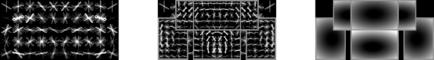 Component 2
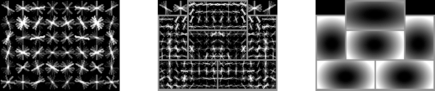 Person model
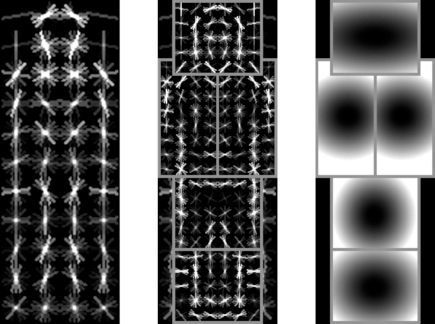 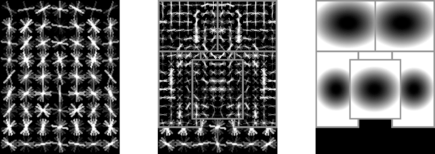 Bottle model
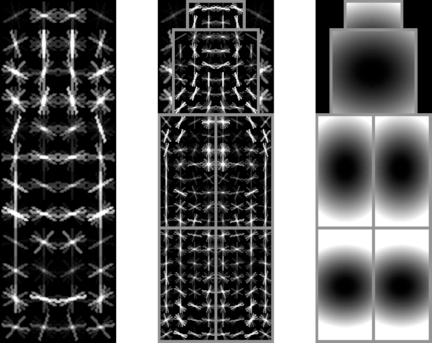 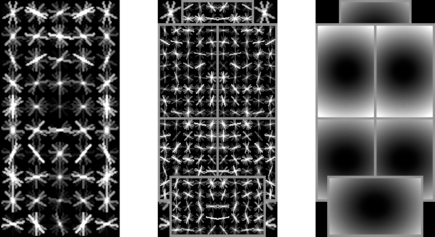 More detections
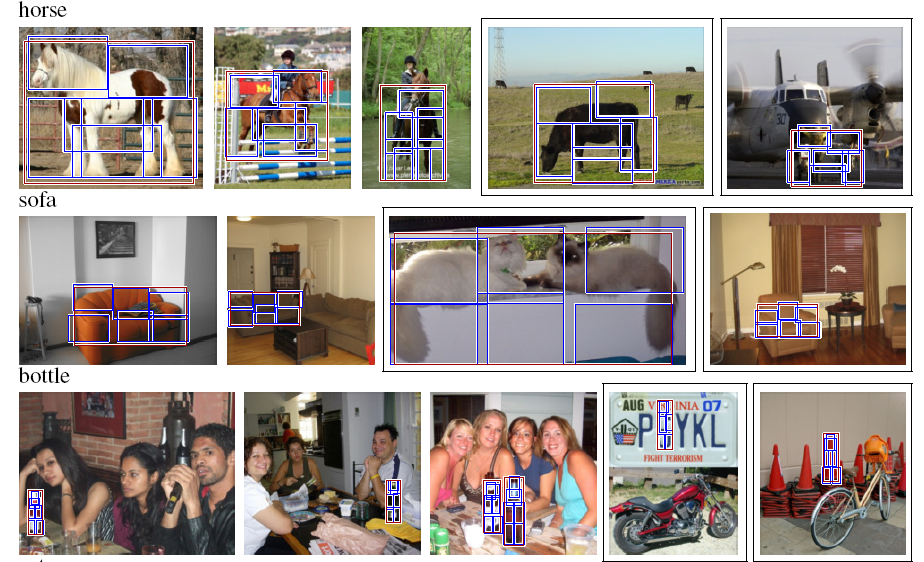 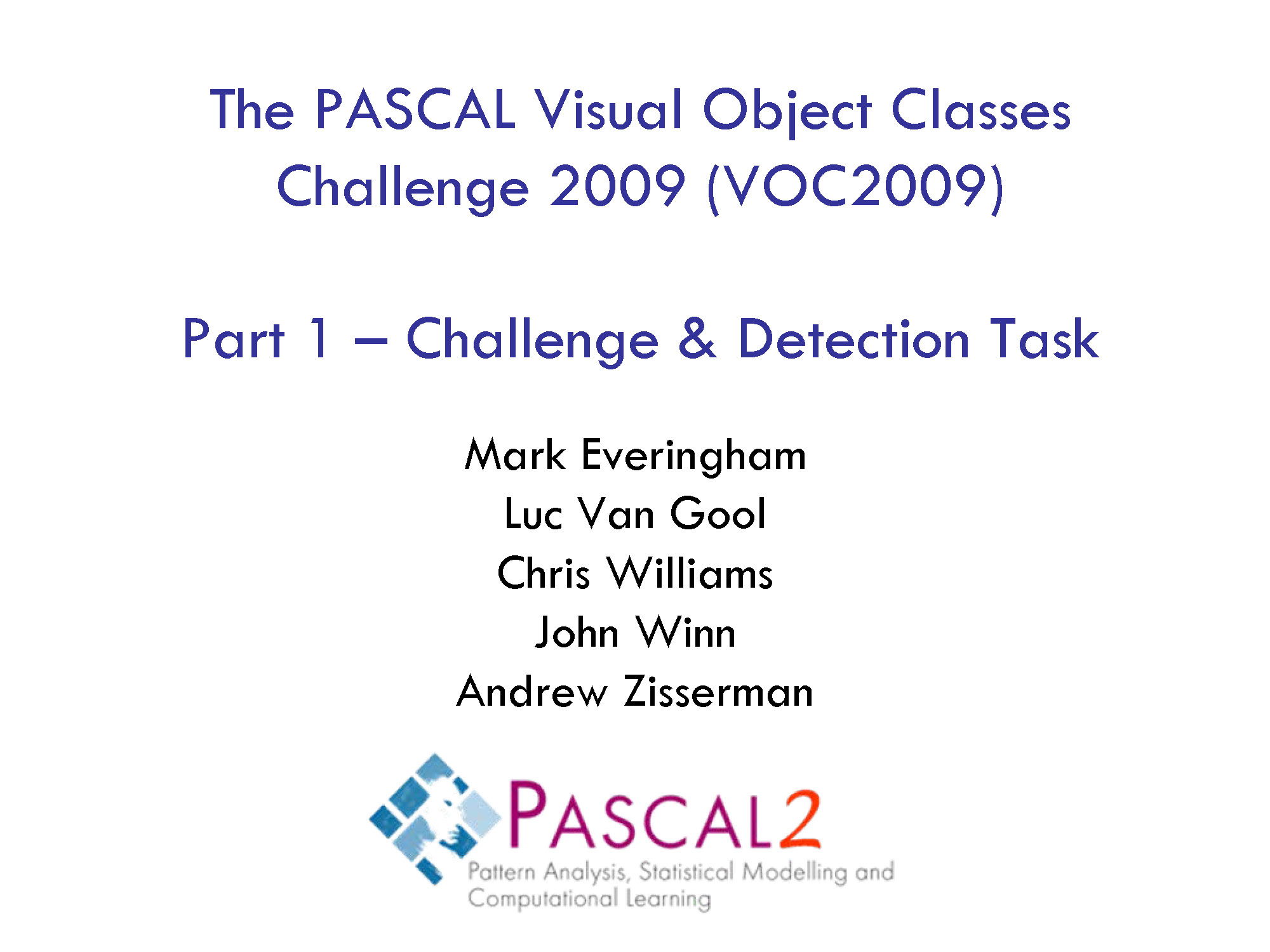 Twenty object categories (aeroplane to TV/monitor) 

Three challenges:
Classification challenge (is there an X in this image?)
Detection challenge (draw a box around every X)
Segmentation challenge
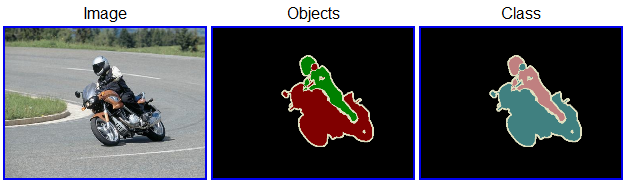 Slides from Noah Snavely
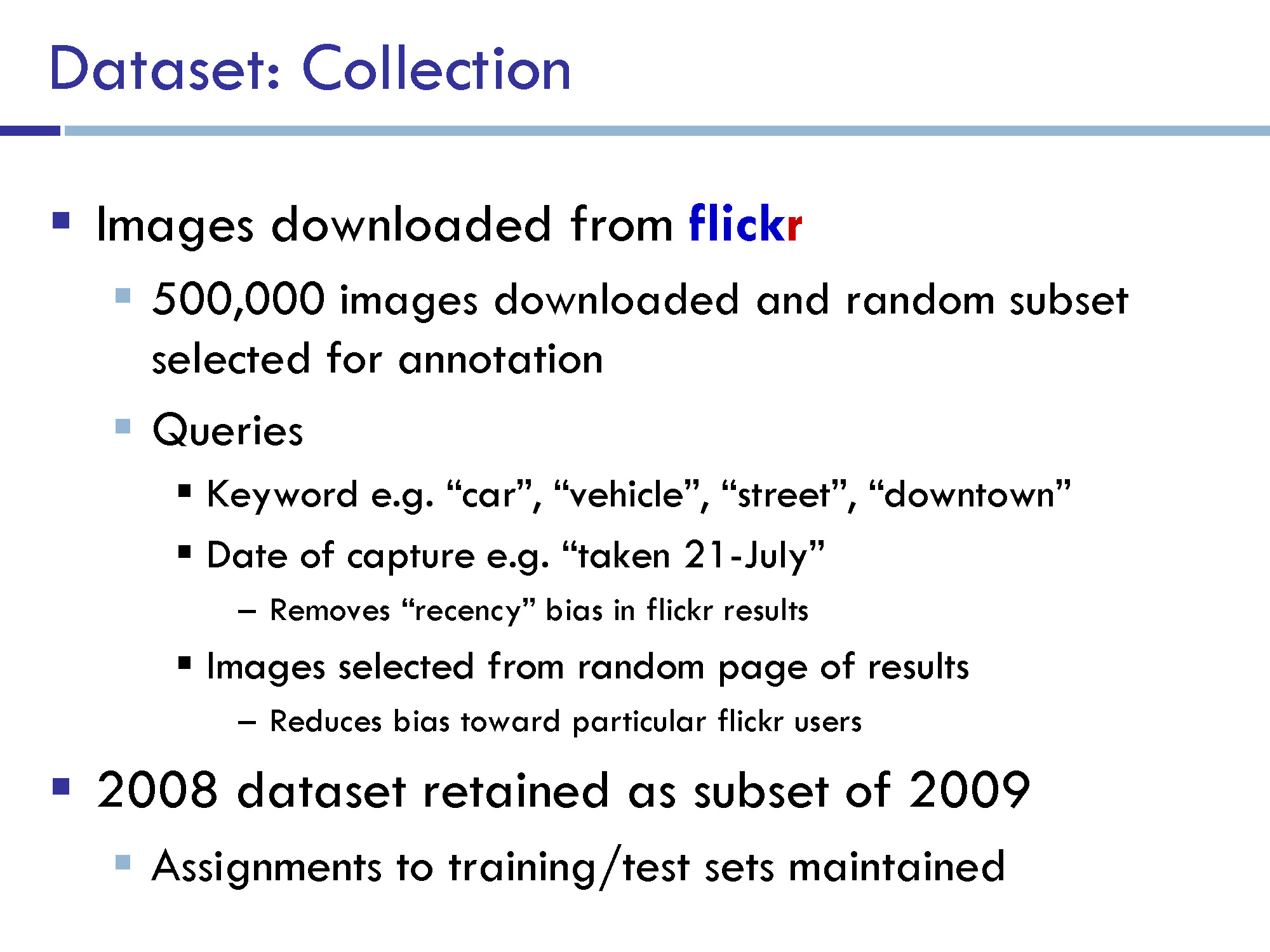 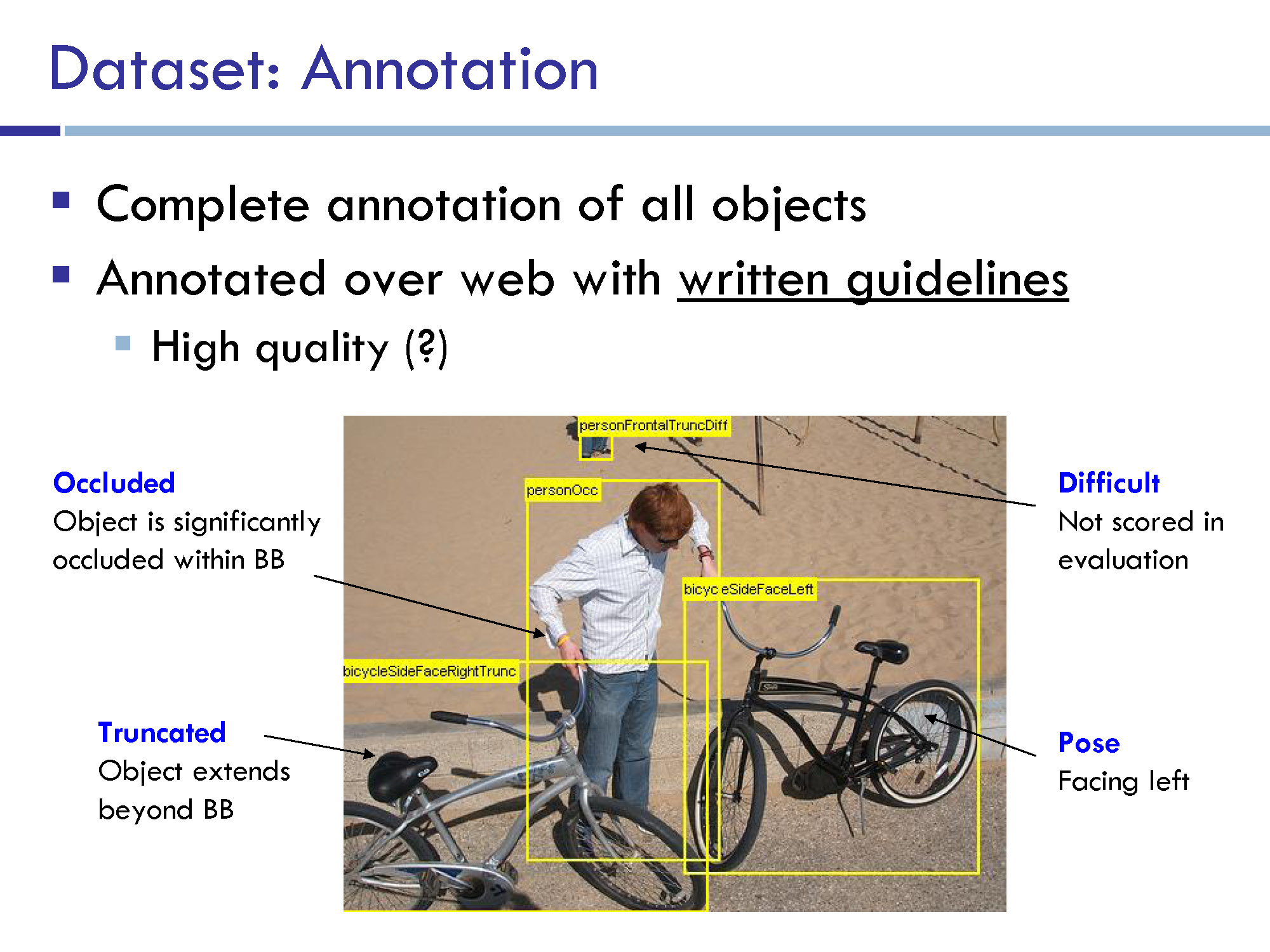 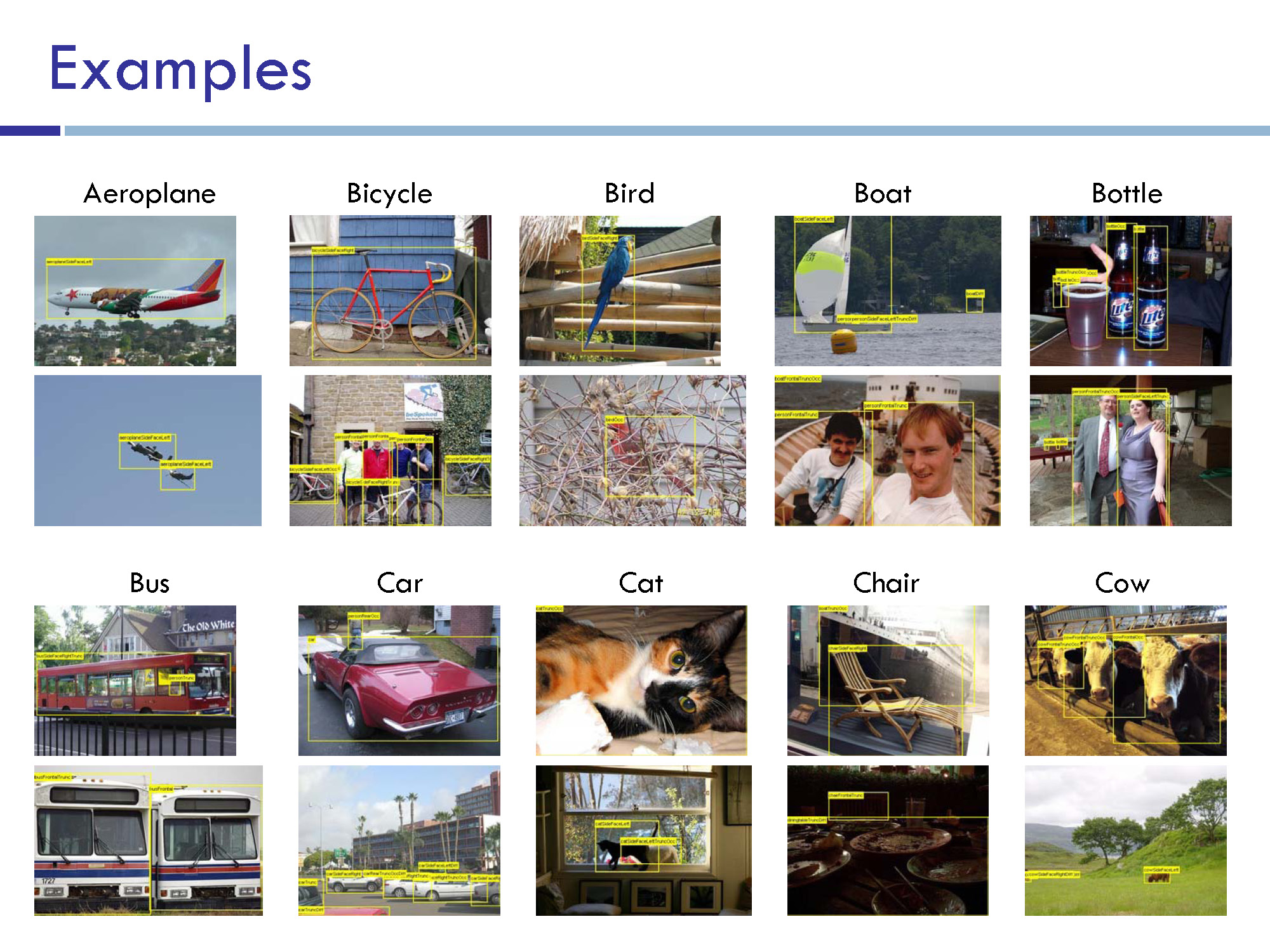 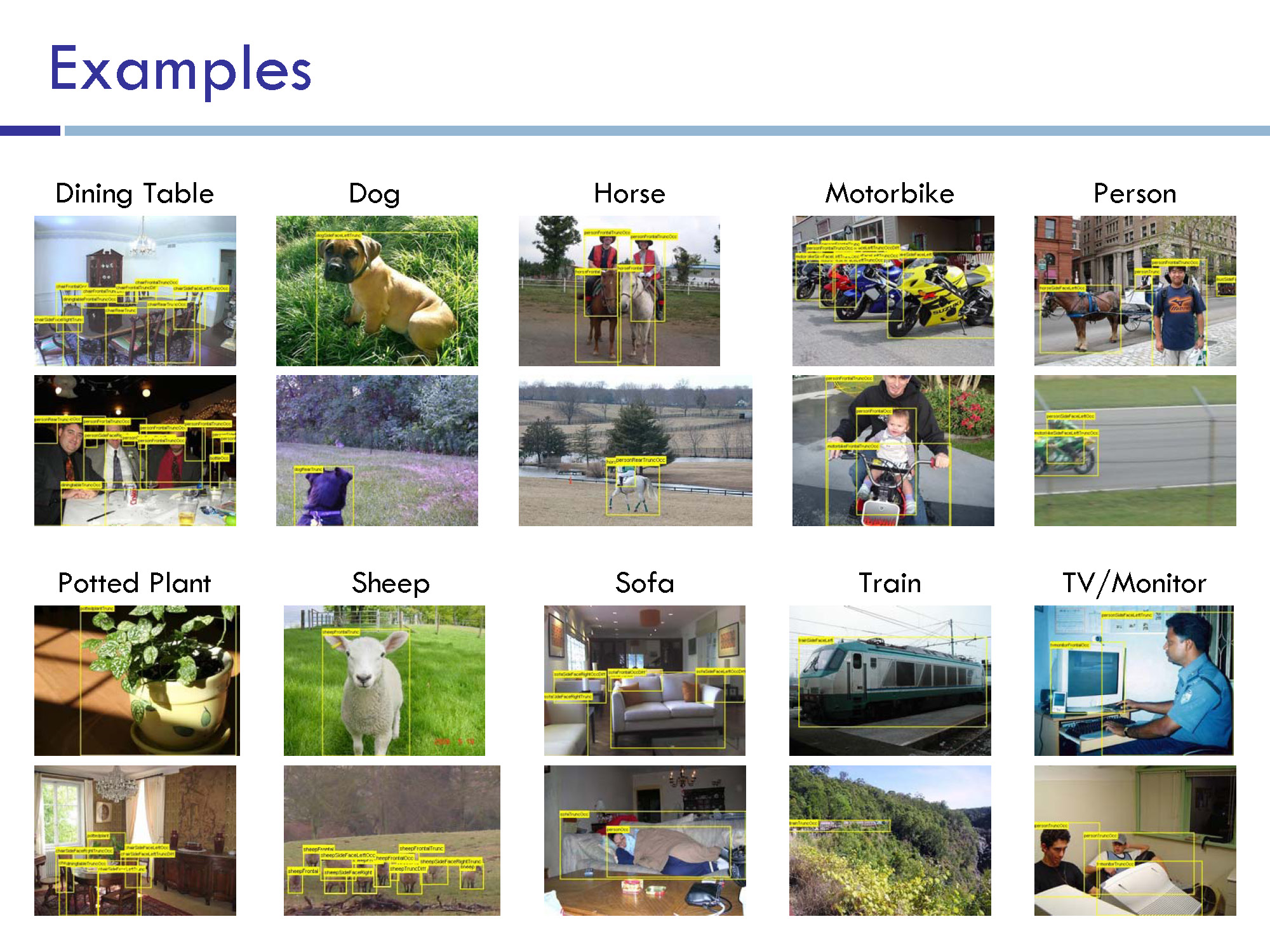 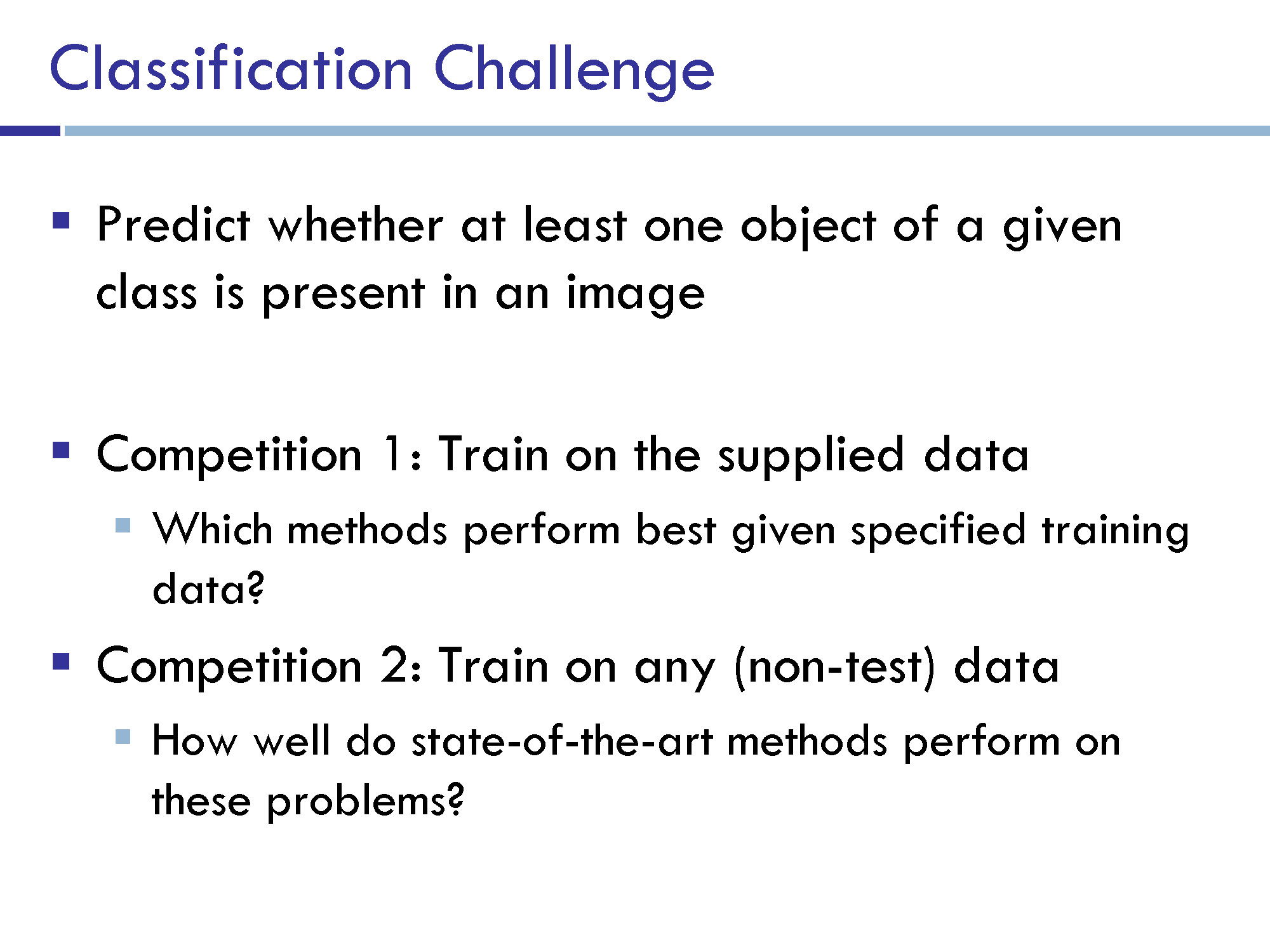 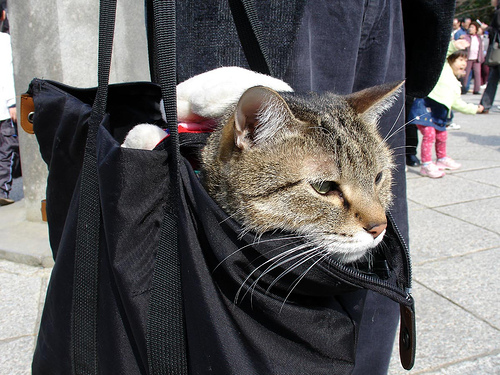 is
is there a cat?
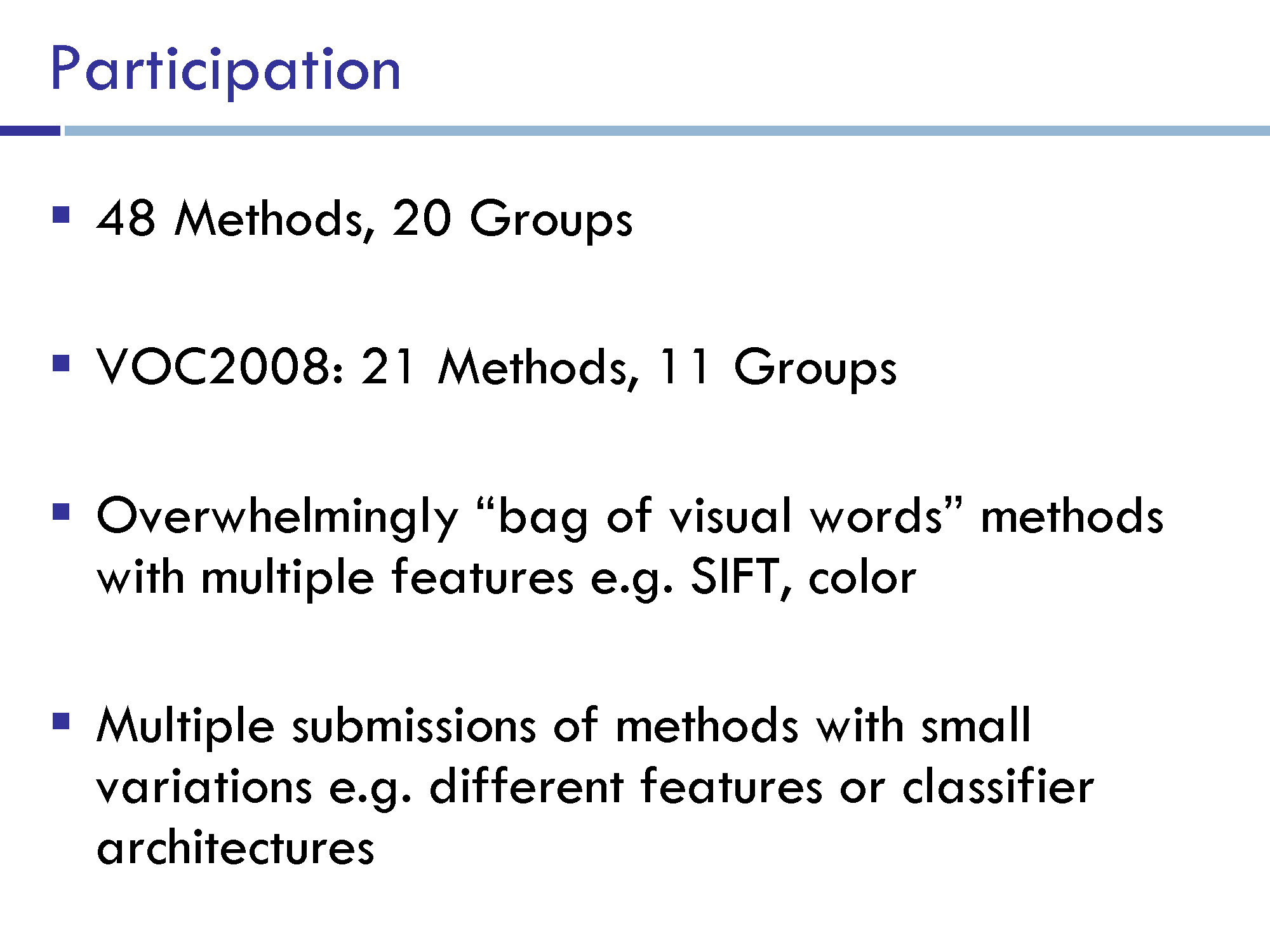 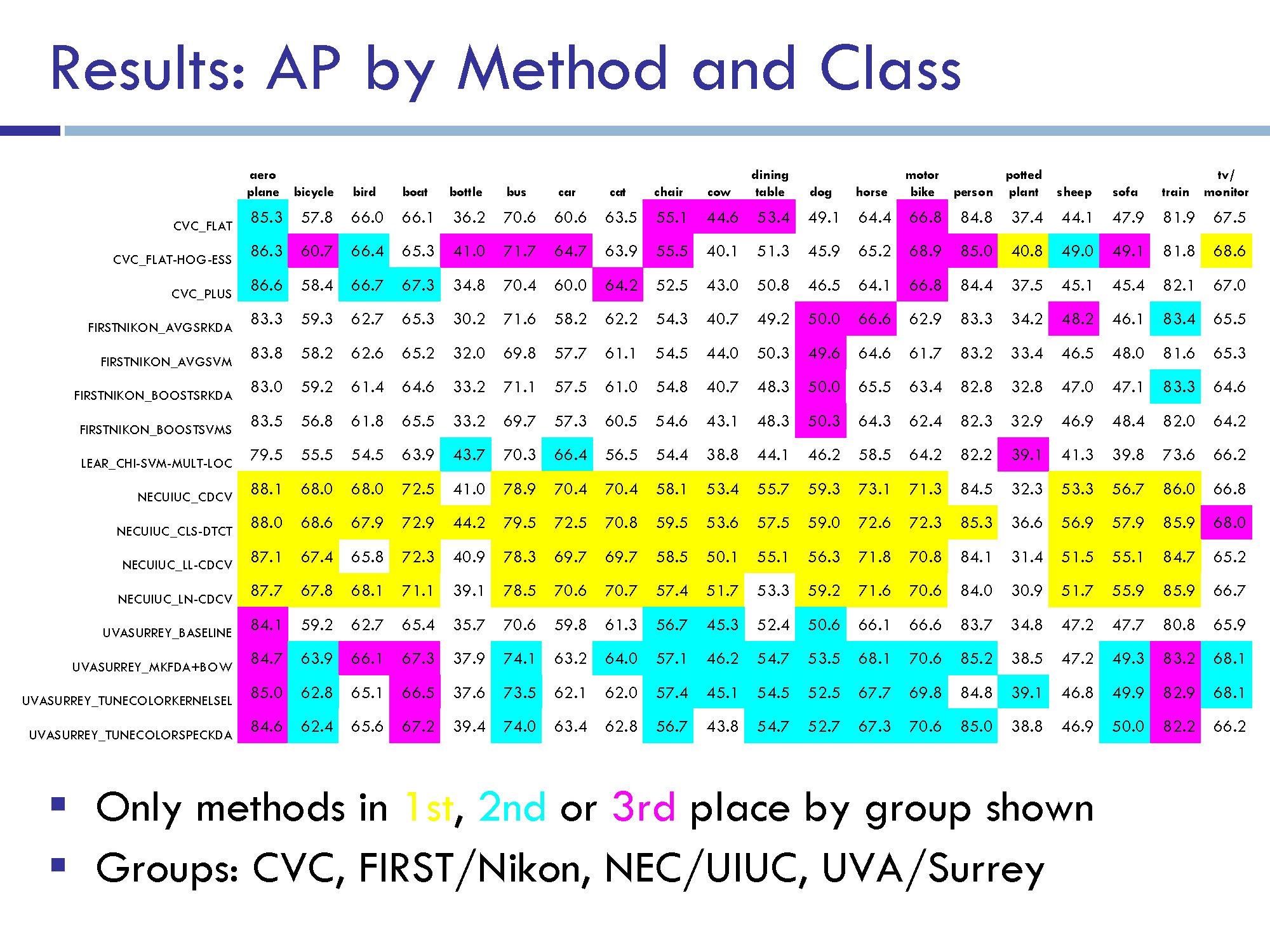 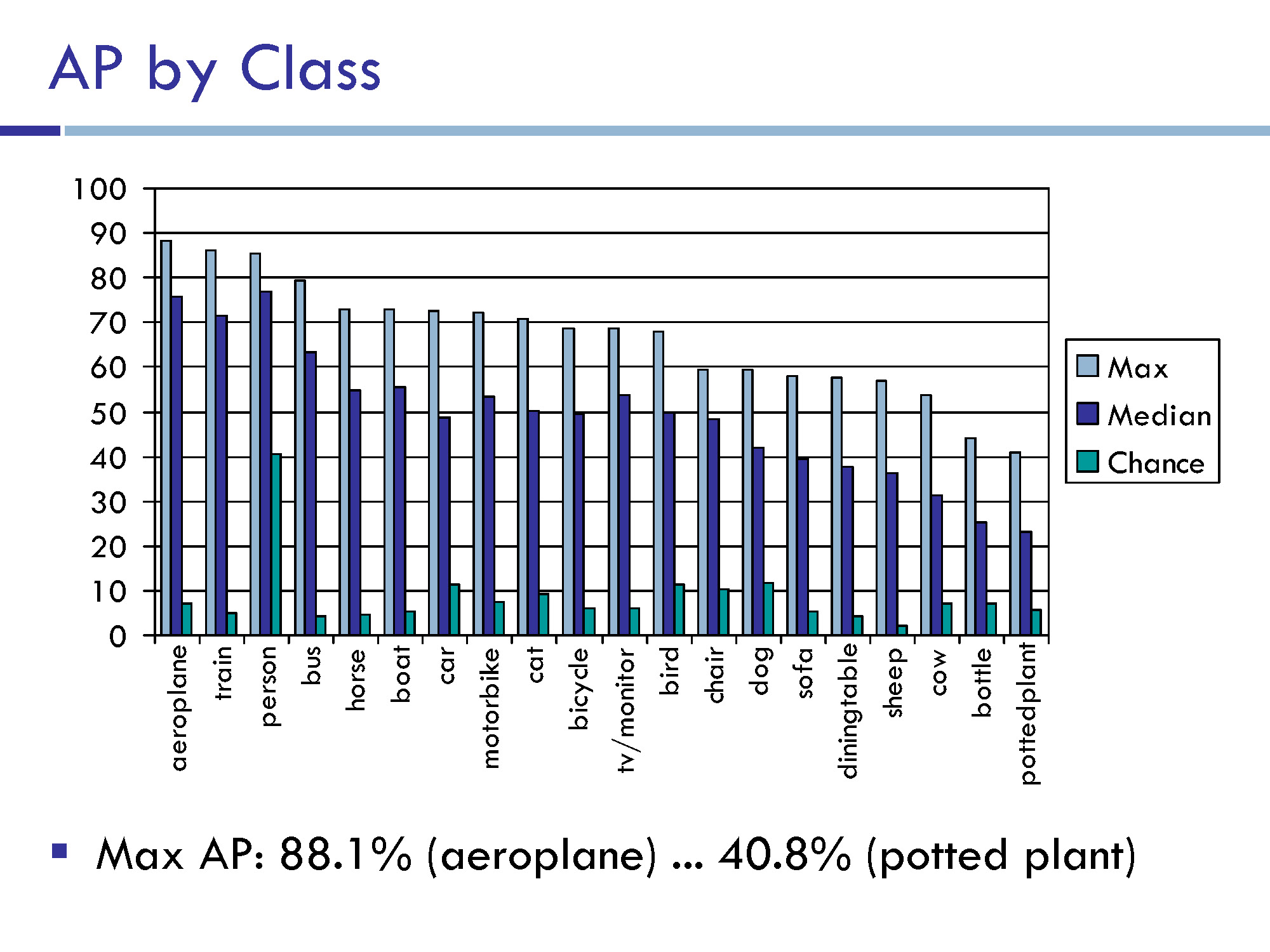 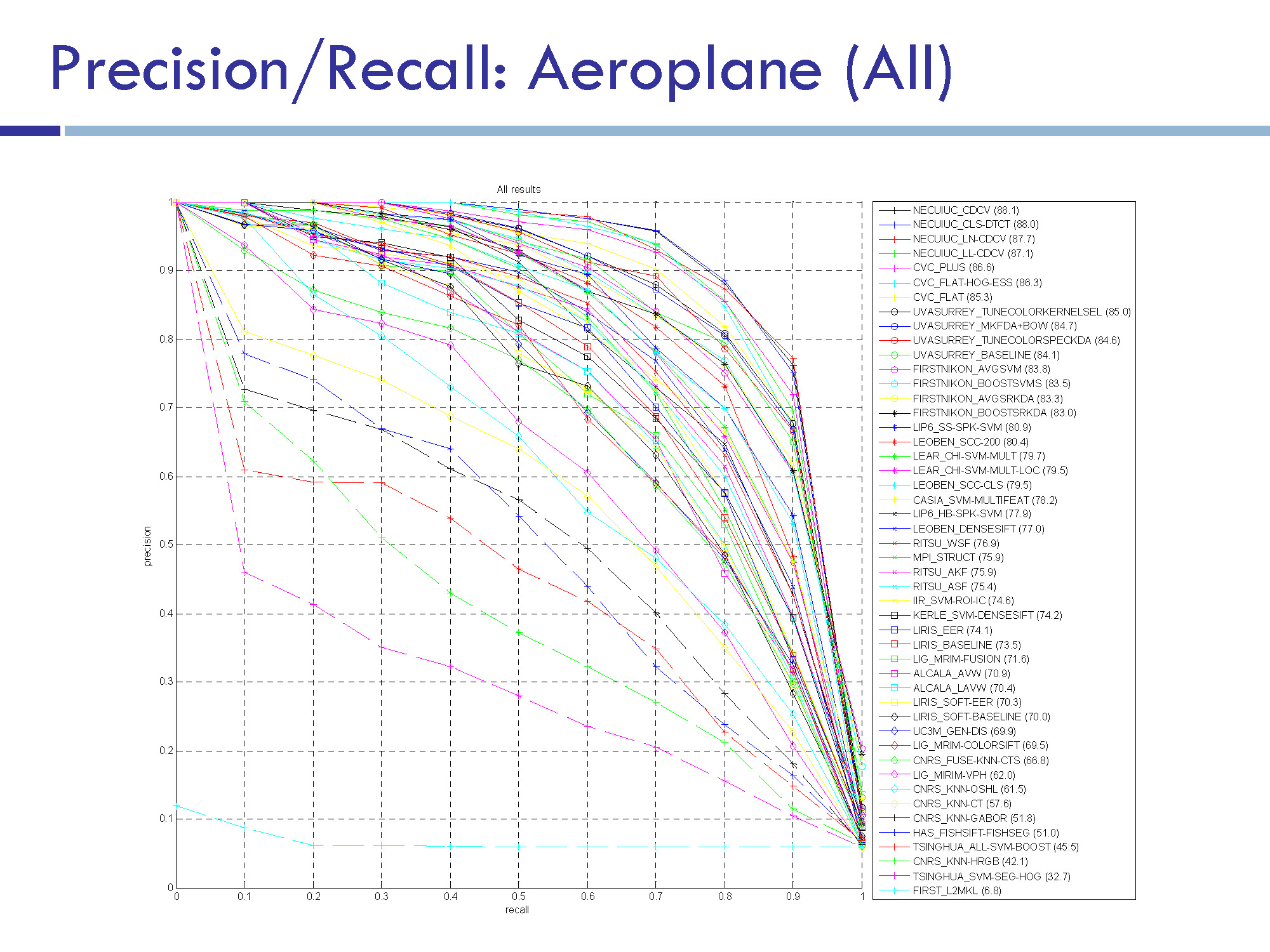 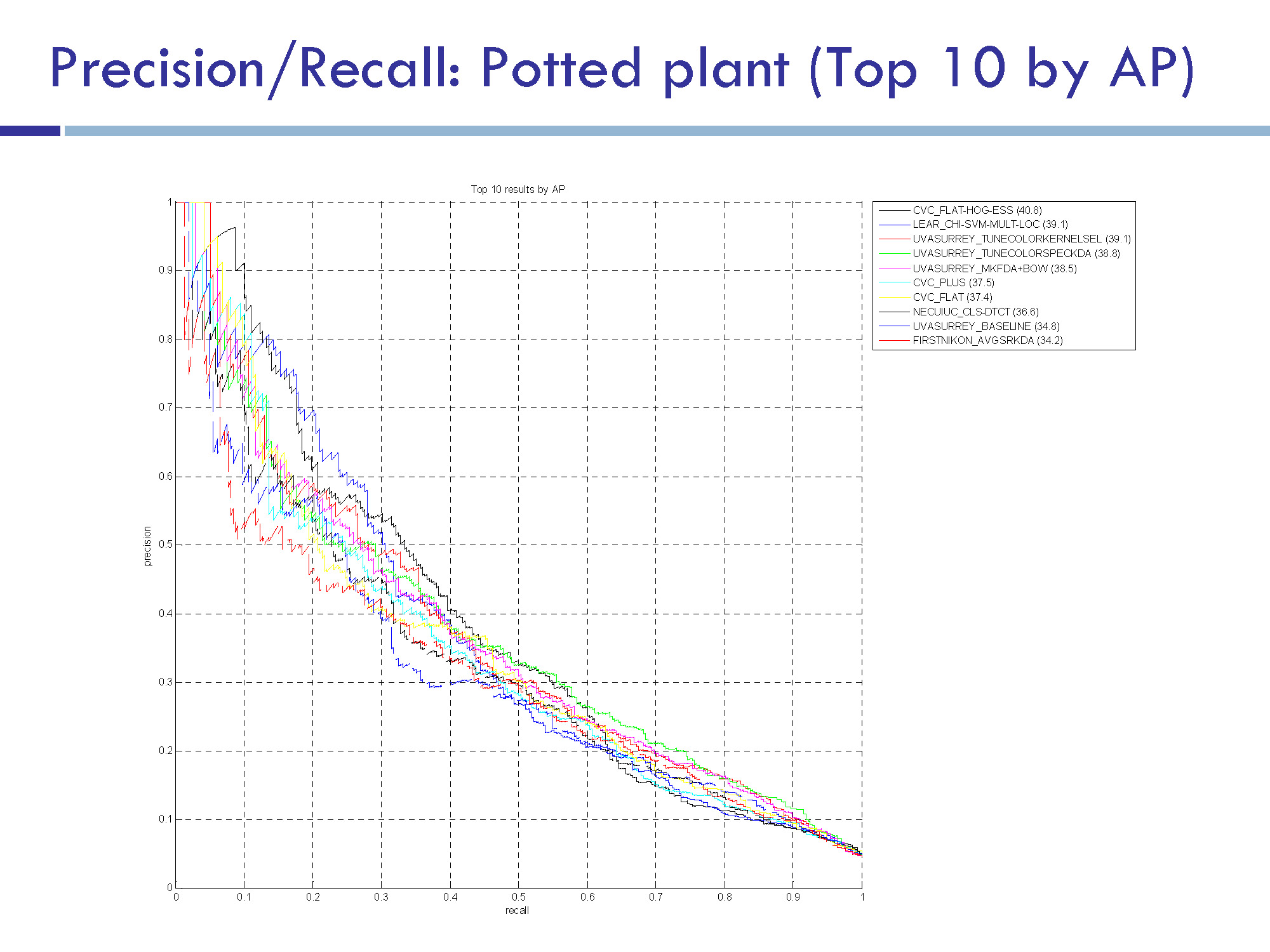 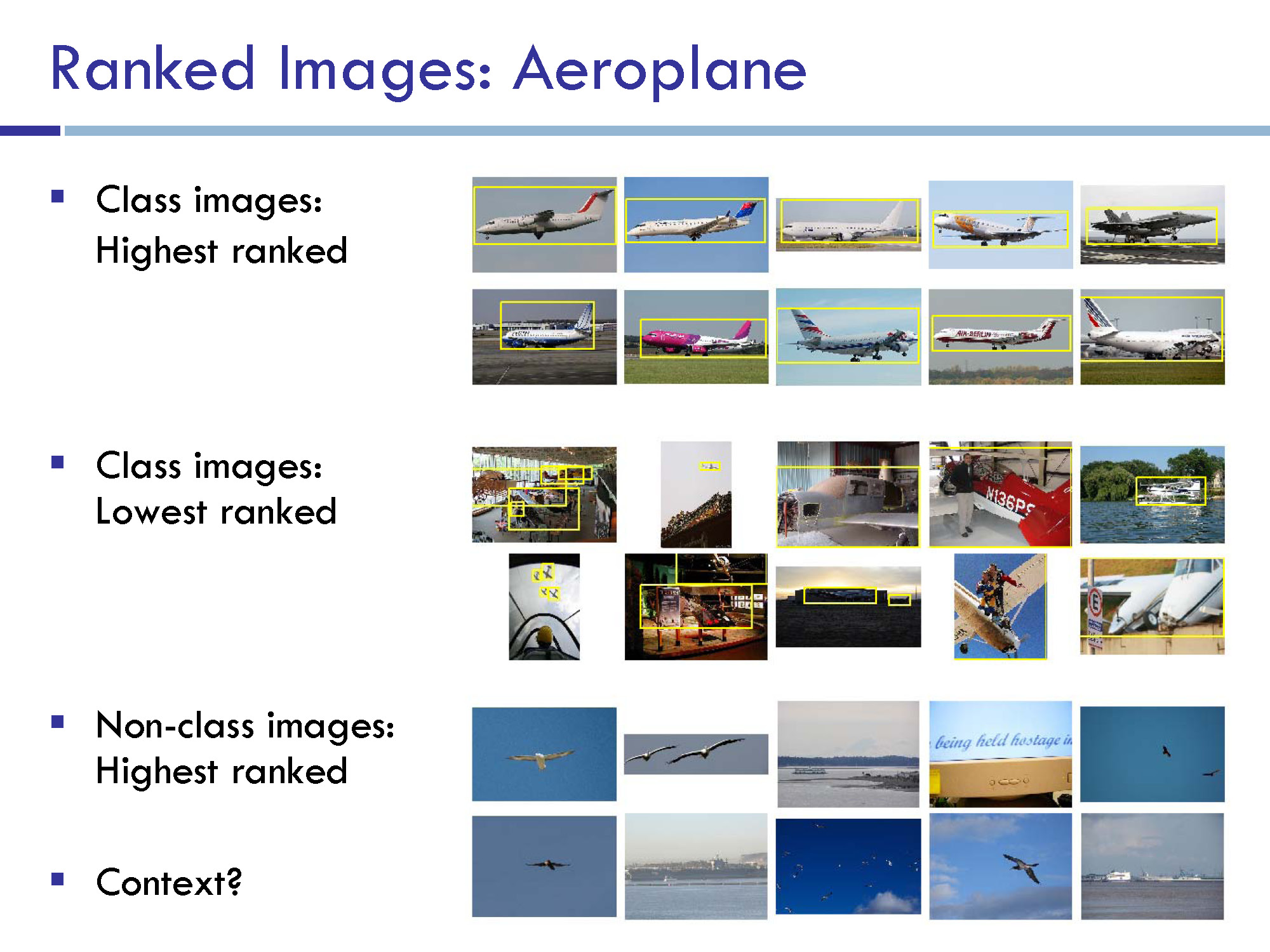 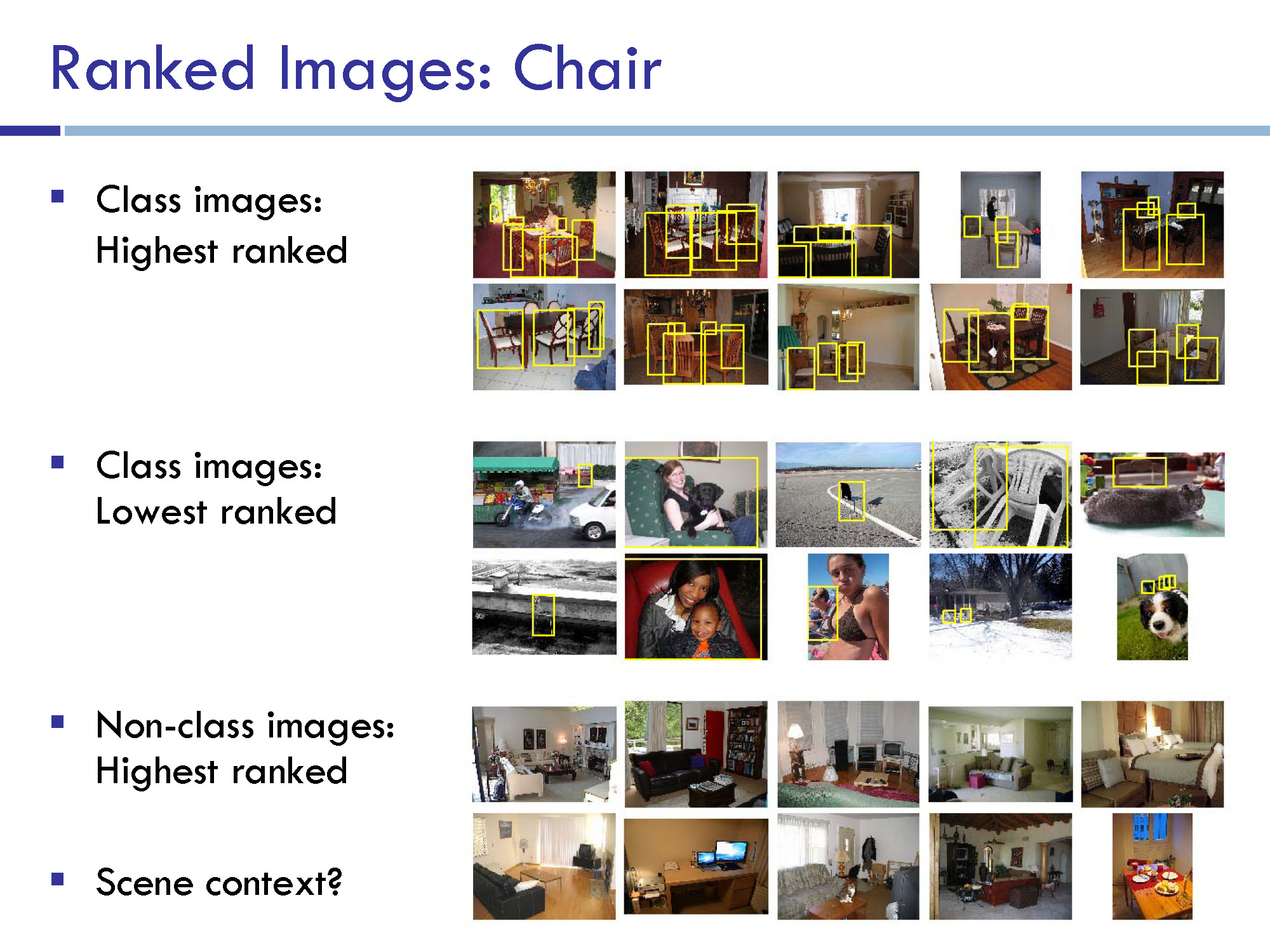 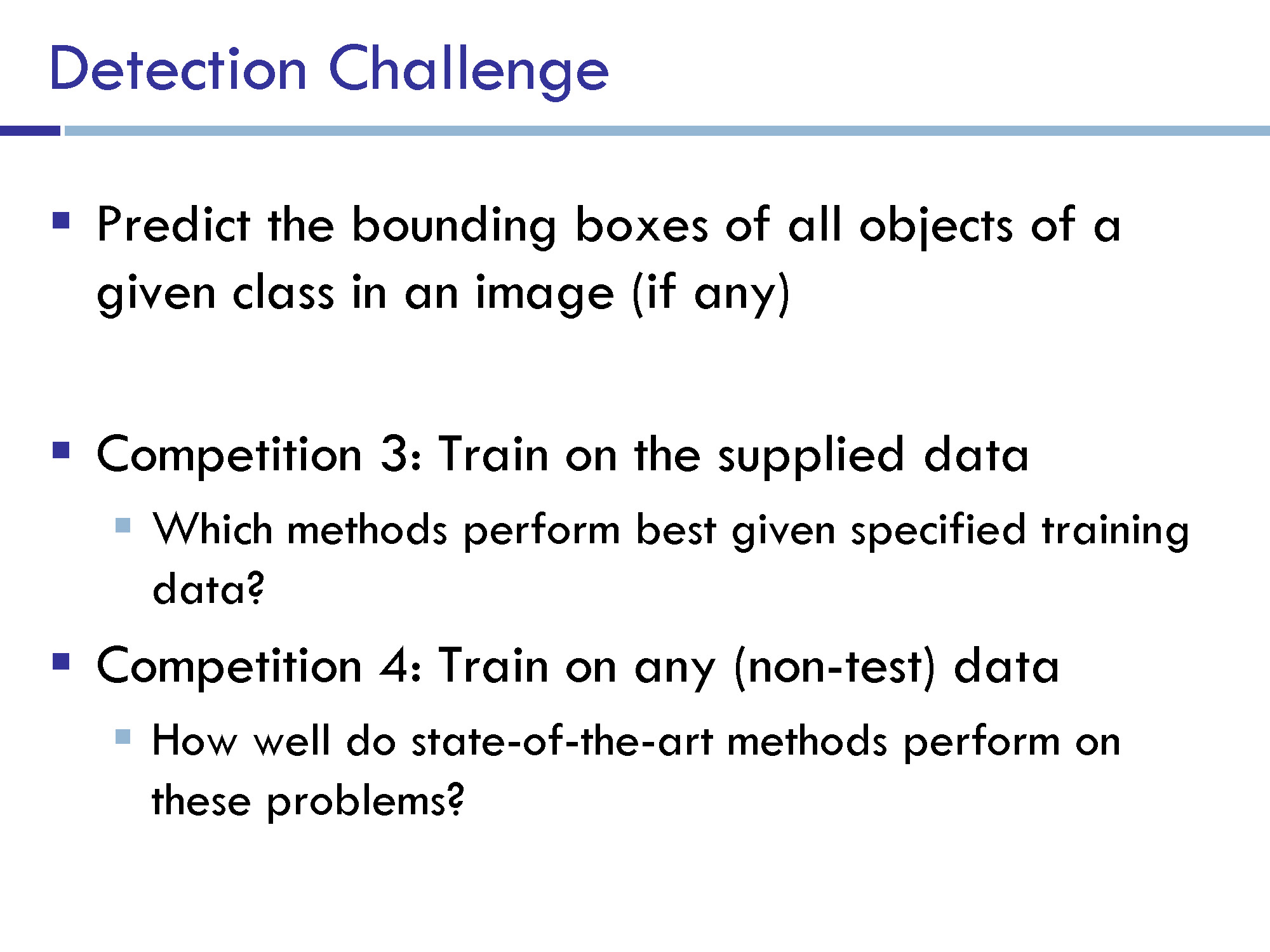 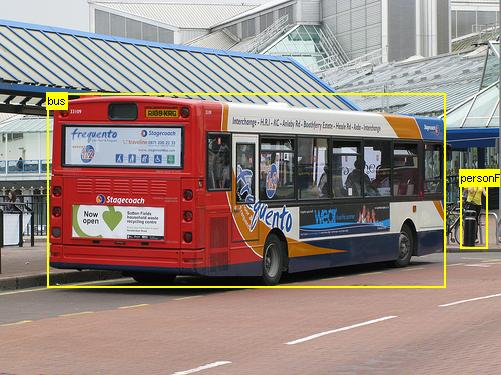 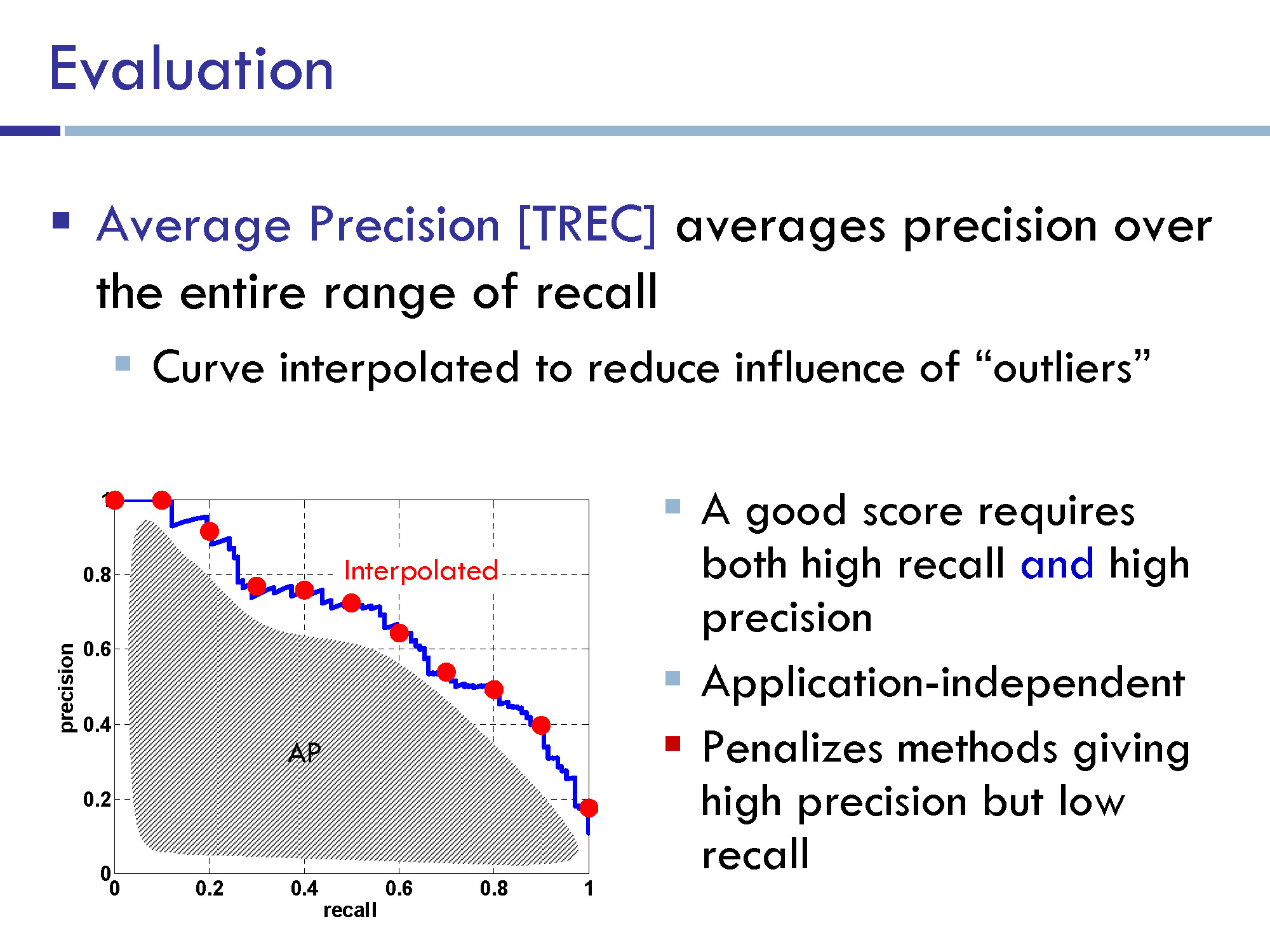 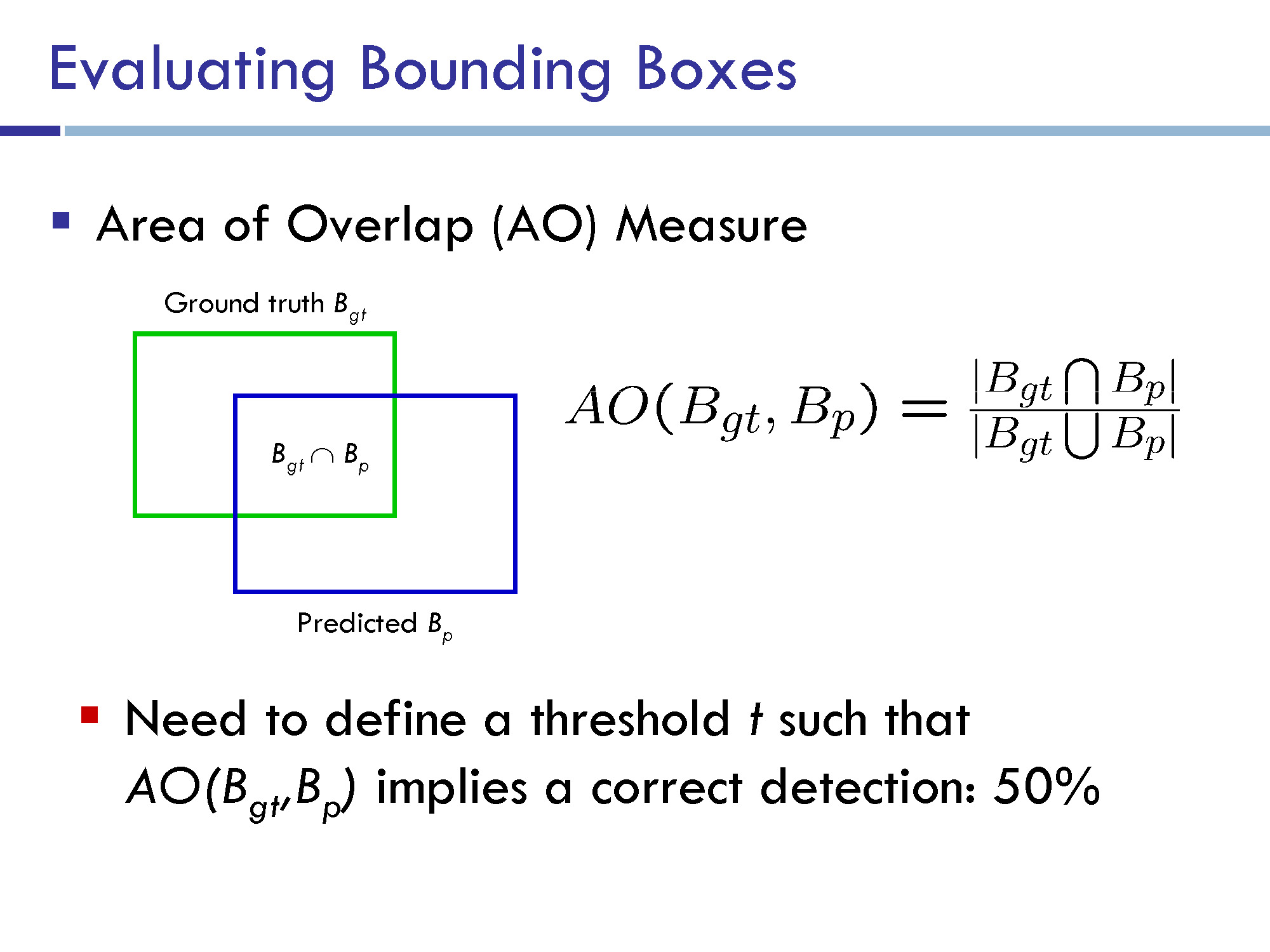 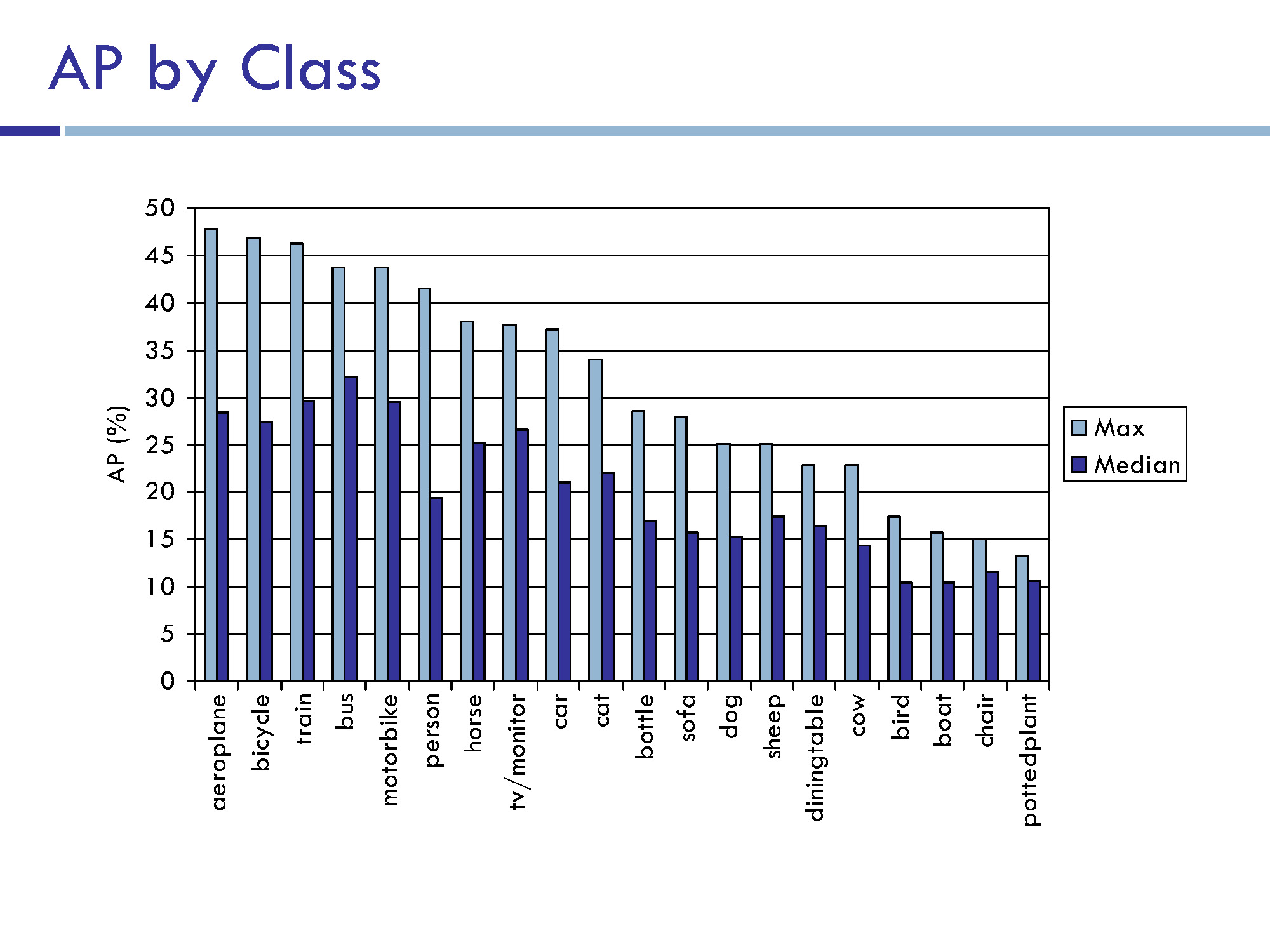 Chance essentially 0
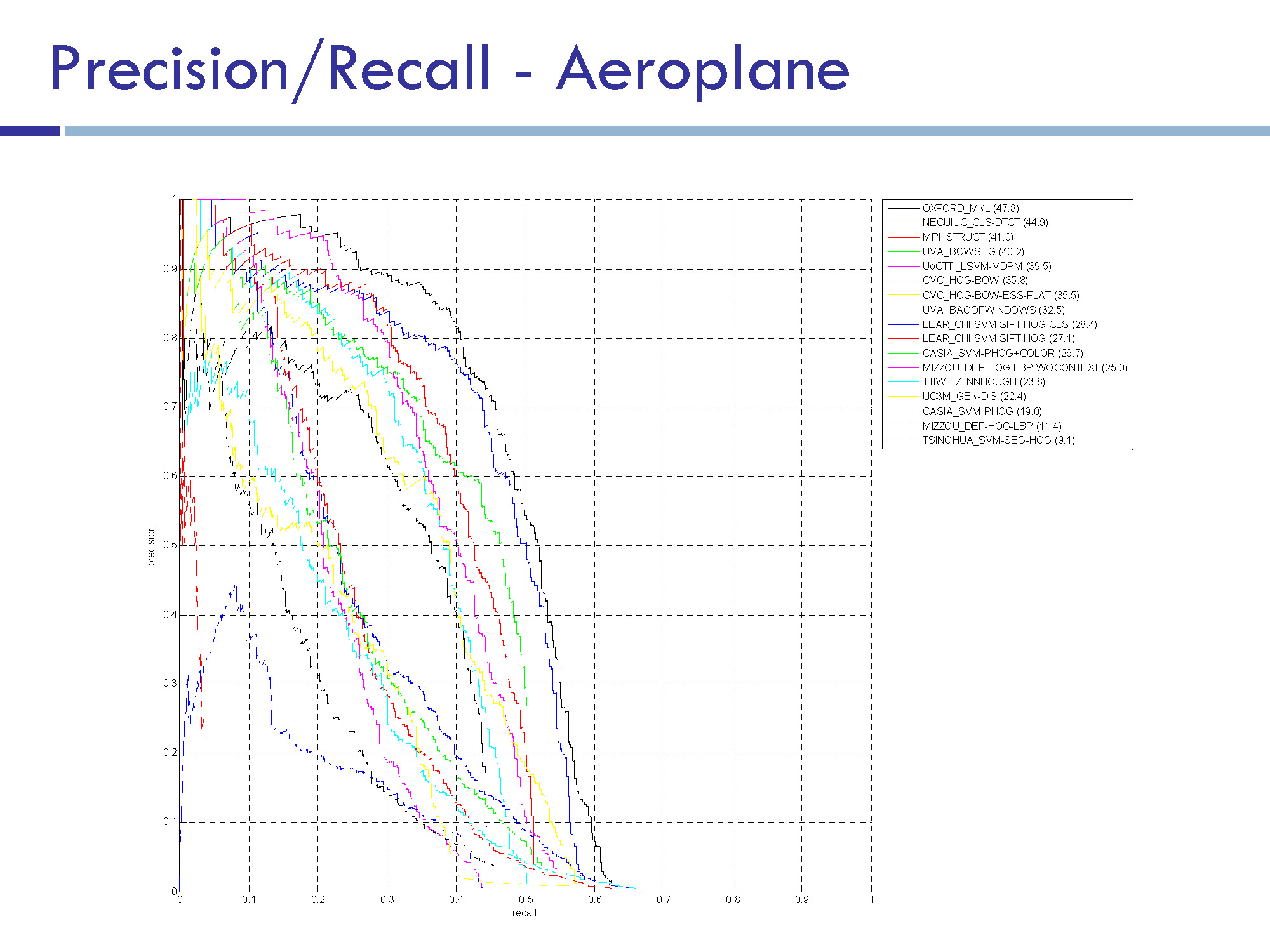 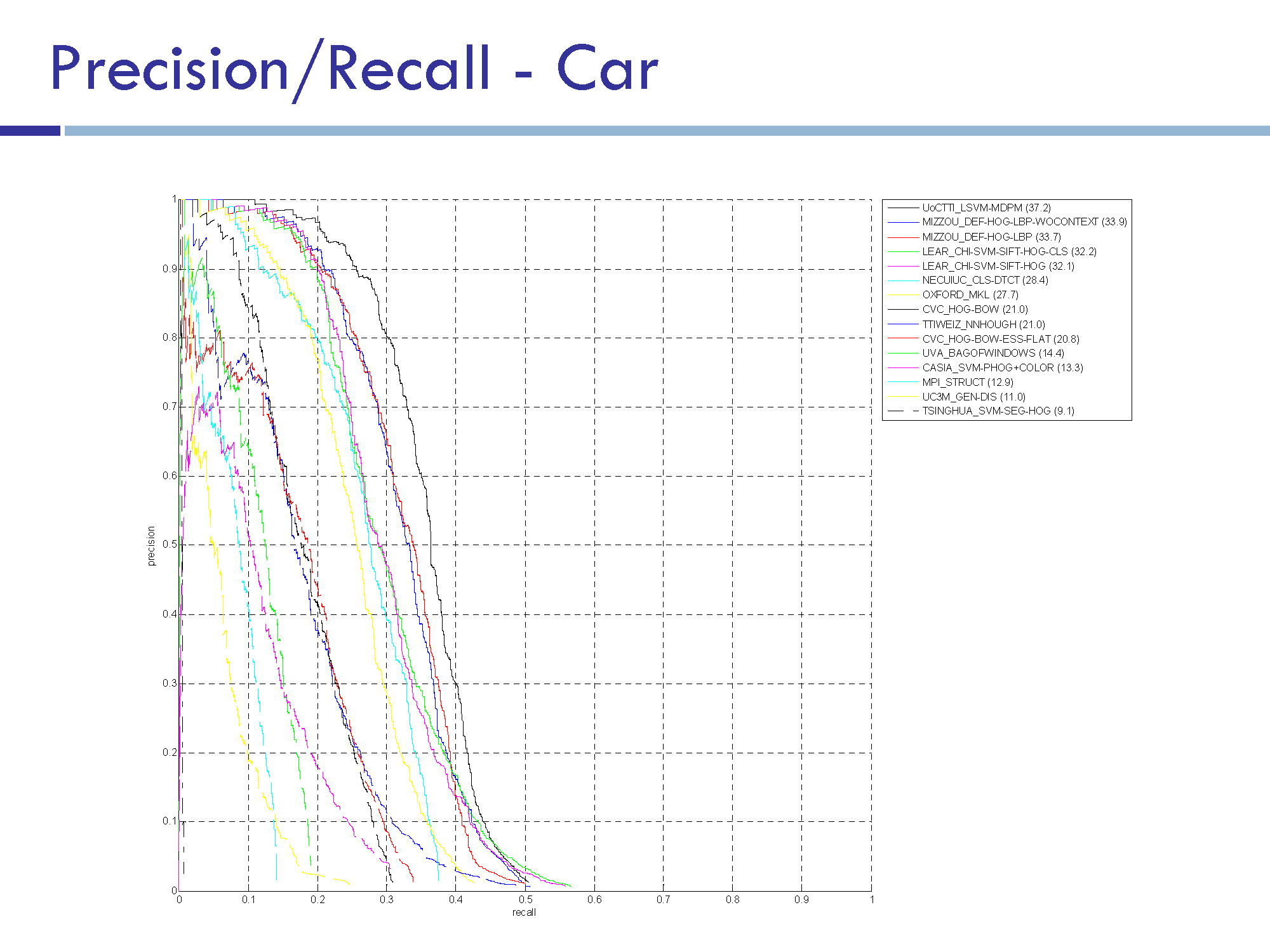 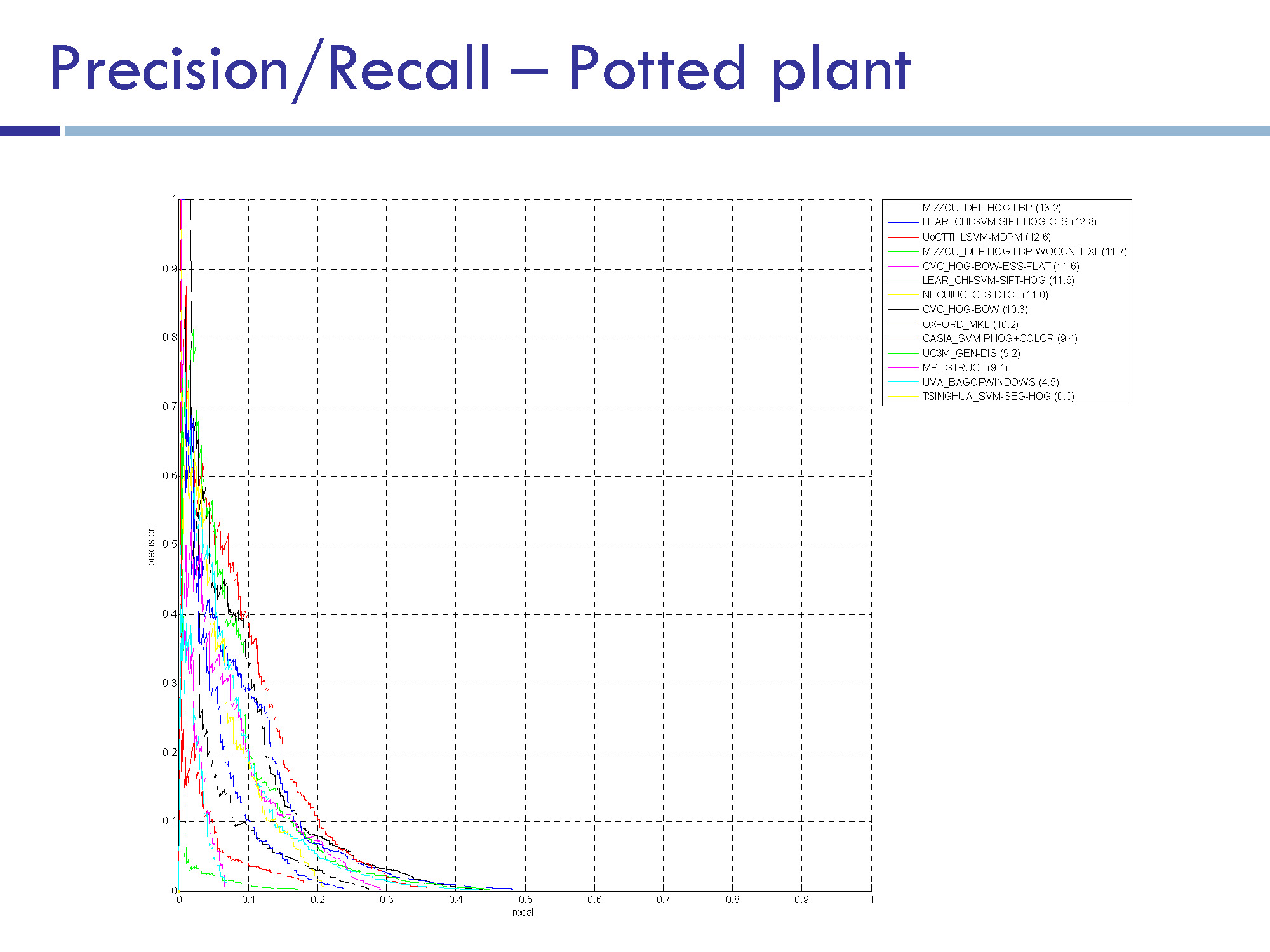 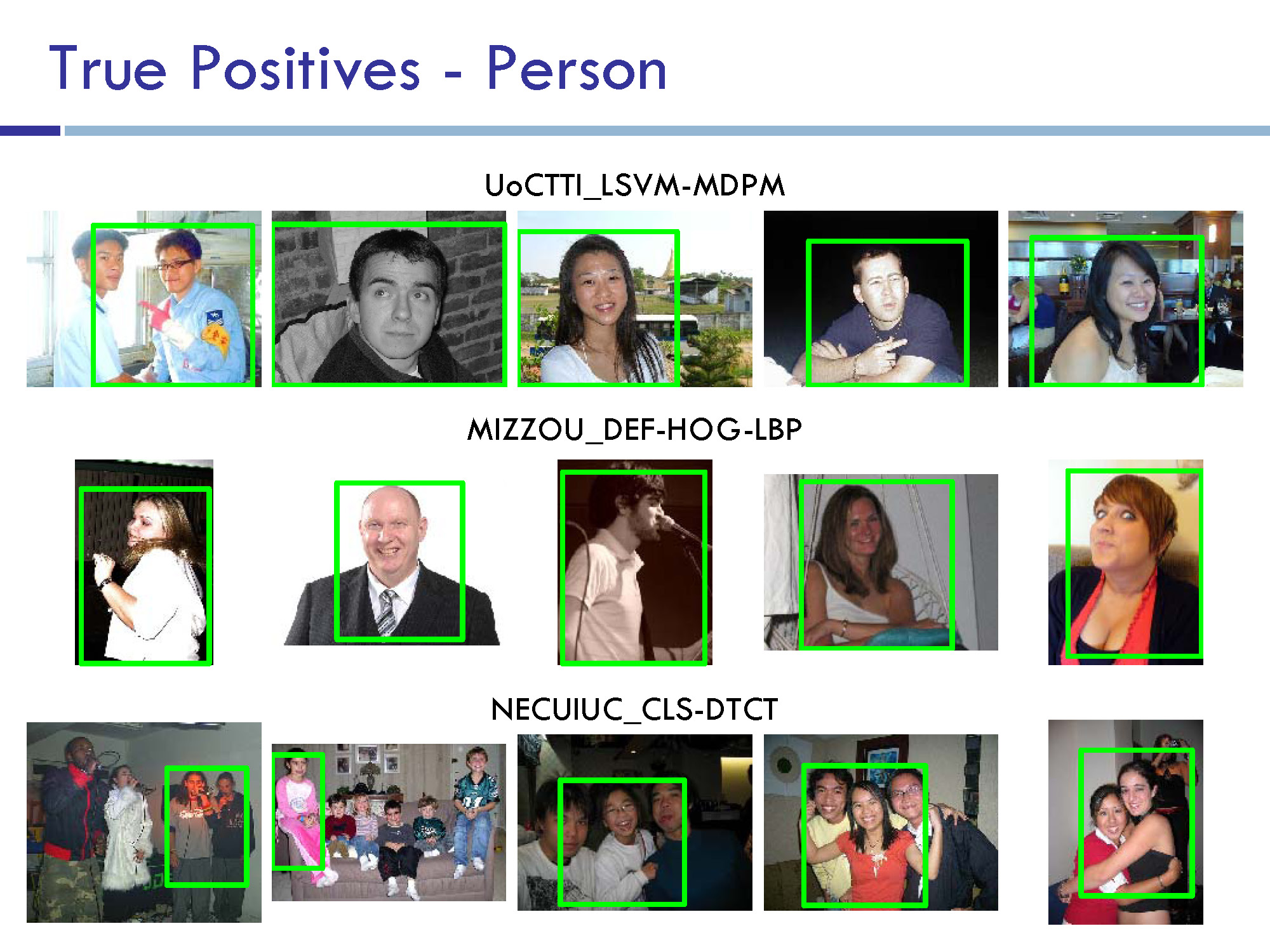 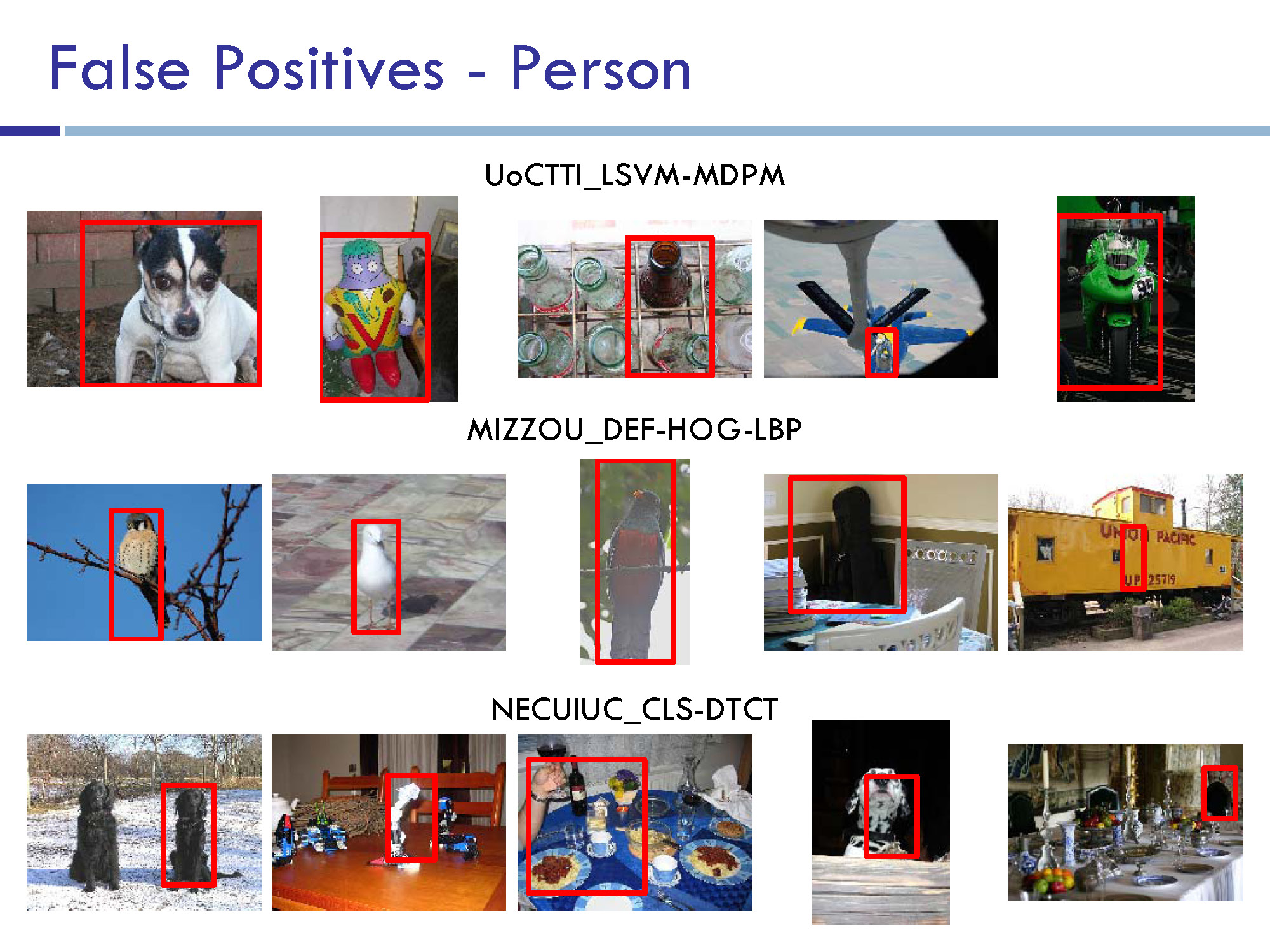 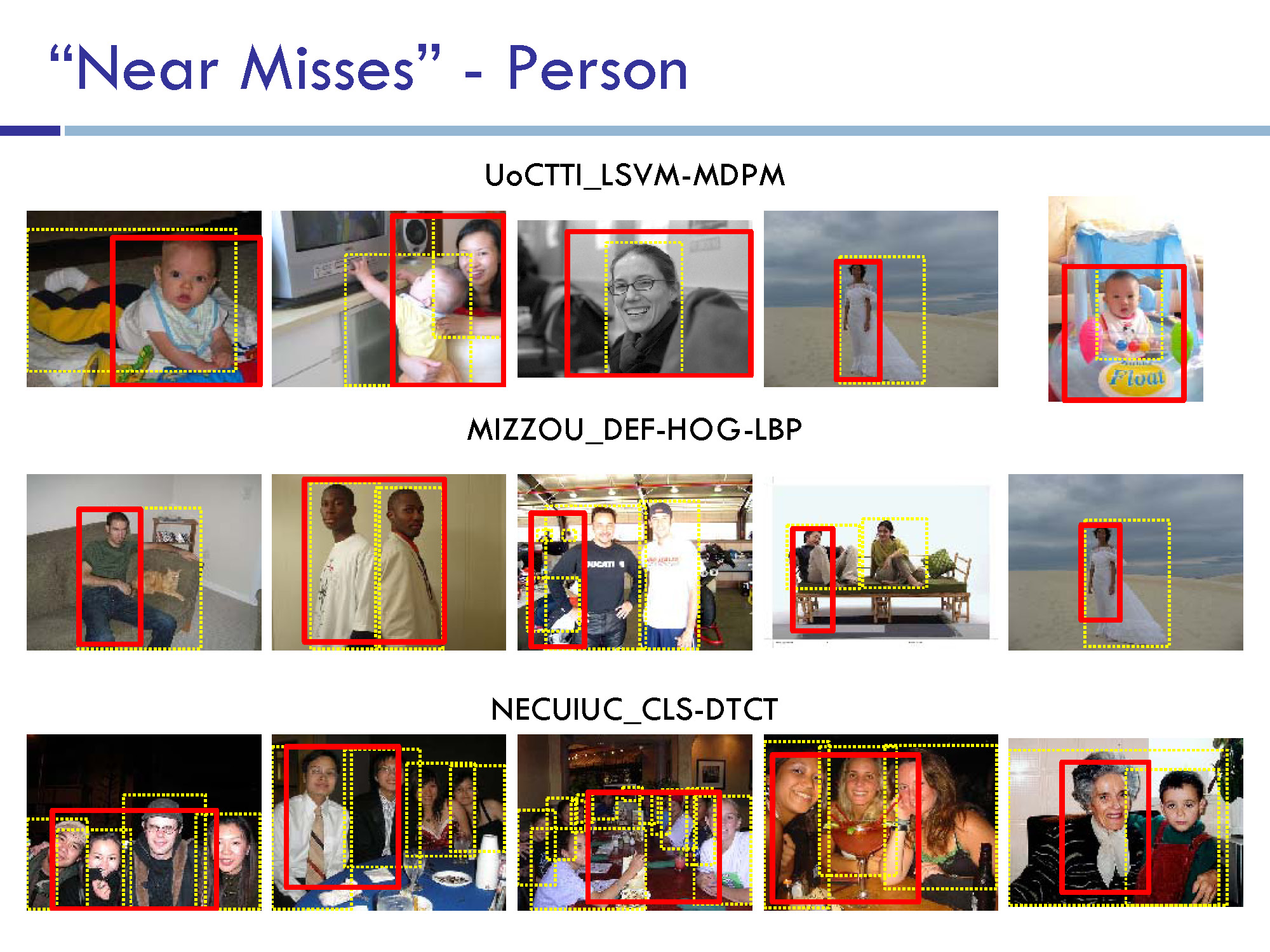 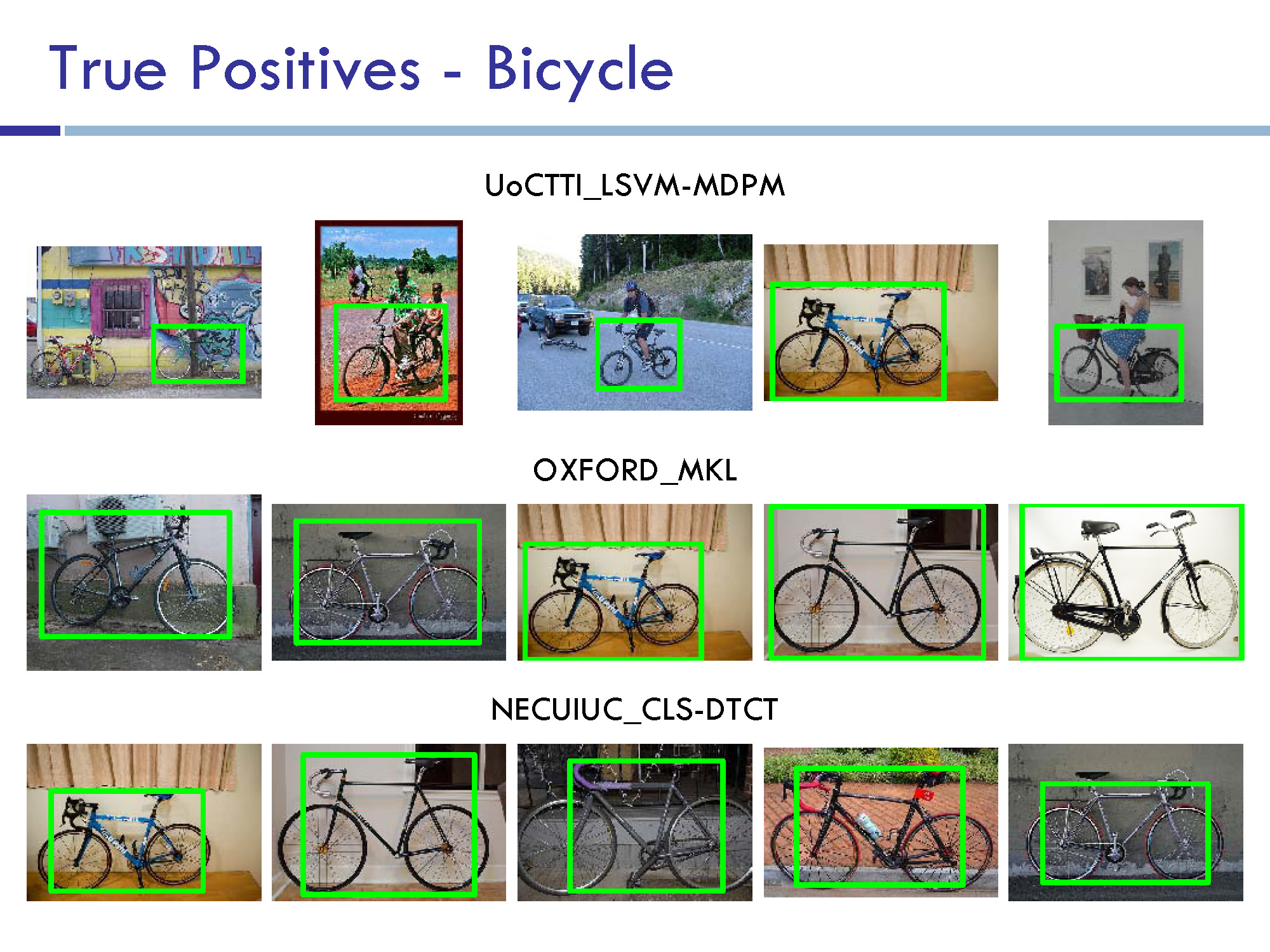 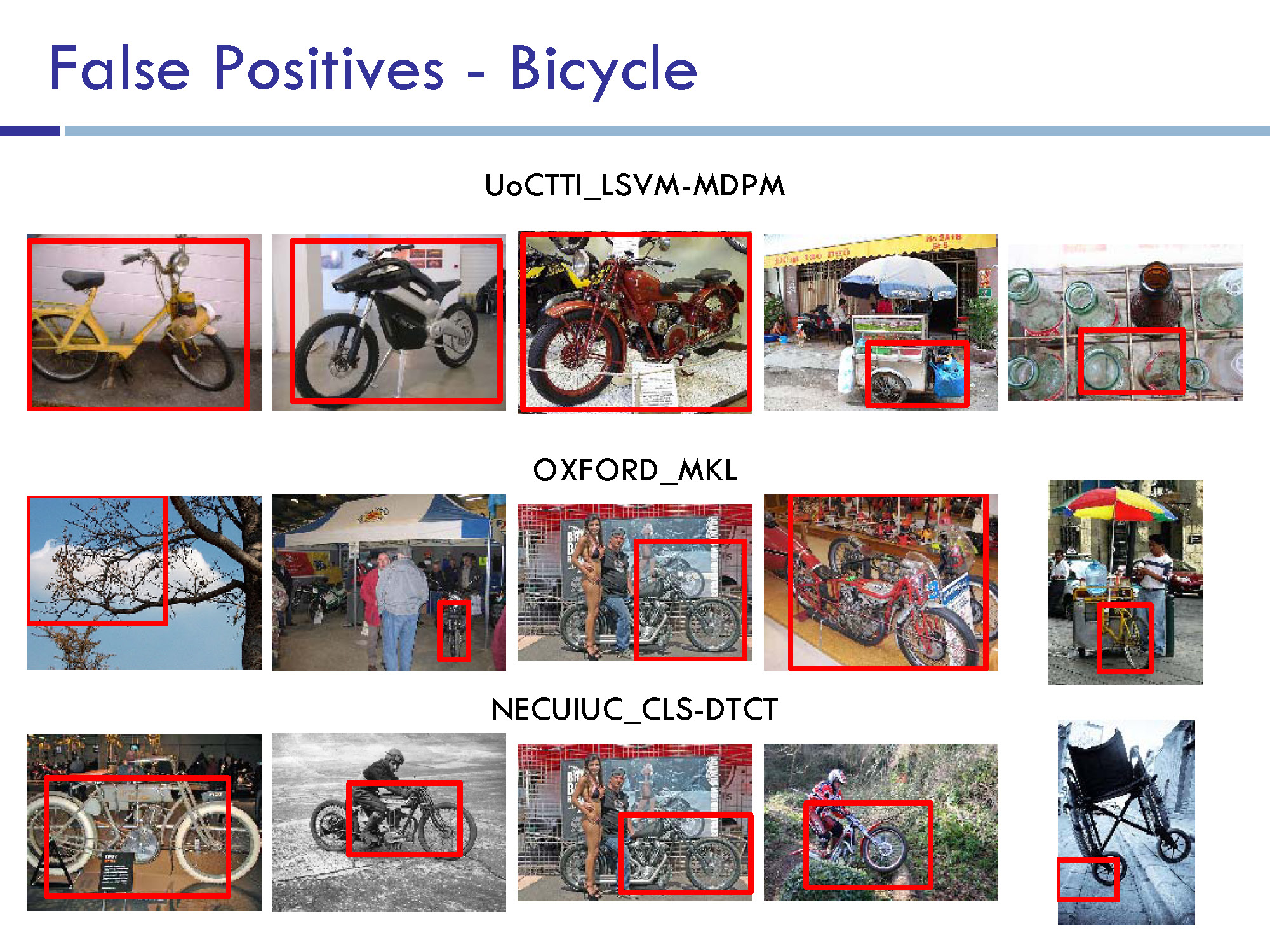 Opportunities of Scale
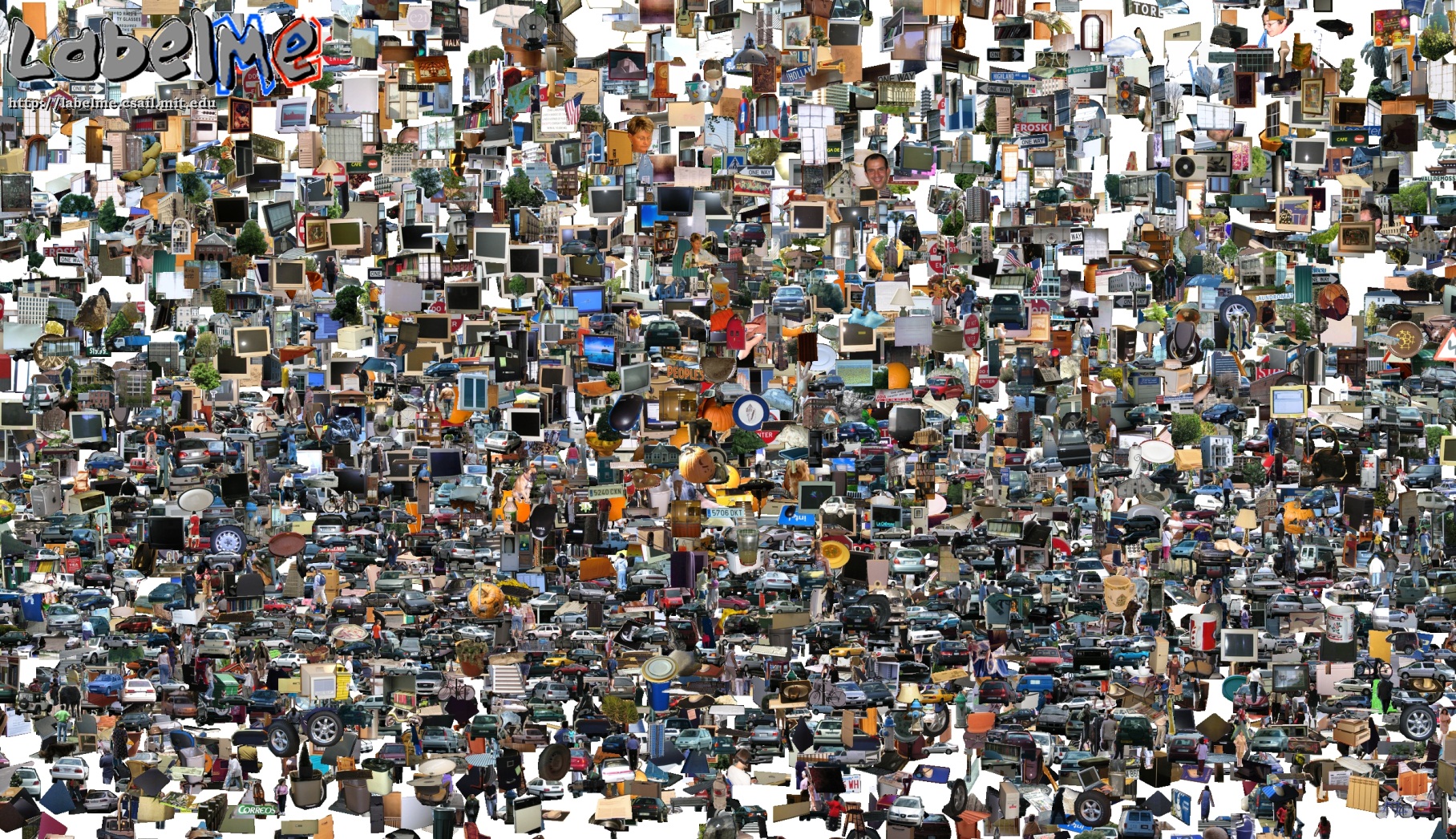 Computer Vision
James Hays
Many slides from James Hays, Alyosha Efros, and Derek Hoiem
Graphic from Antonio Torralba
Computer Vision so far
The geometry of image formation
Ancient / Renaissance
Signal processing / Convolution
1800, but really the 50’s and 60’s
Hand-designed Features for recognition, either instance-level or categorical
1999 (SIFT), 2003 (Video Google), 2005 (Dalal-Triggs), 2006 (spatial pyramid)
Learning from Data
1991 (EigenFaces) but late 90’s to now especially
[Speaker Notes: Omitting tracking / Multiview]
What has changed in the last decade?
The Internet
Crowdsourcing
Learning representations from the data these sources provide (deep learning)
Opportunities of Scale: Data-driven methods
Today’s class
Scene completion
Im2gps
Google and massive data-driven algorithms
A.I. for the postmodern world:
all questions have already been answered…many times, in many ways
Google is dumb, the “intelligence” is in the data
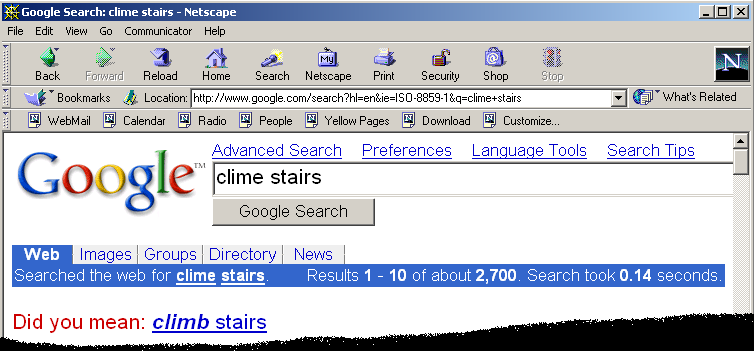 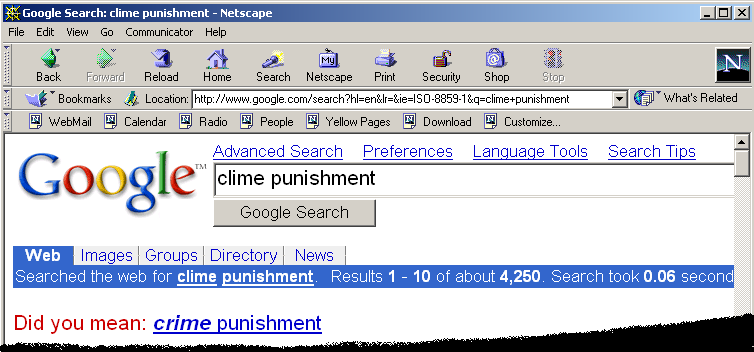 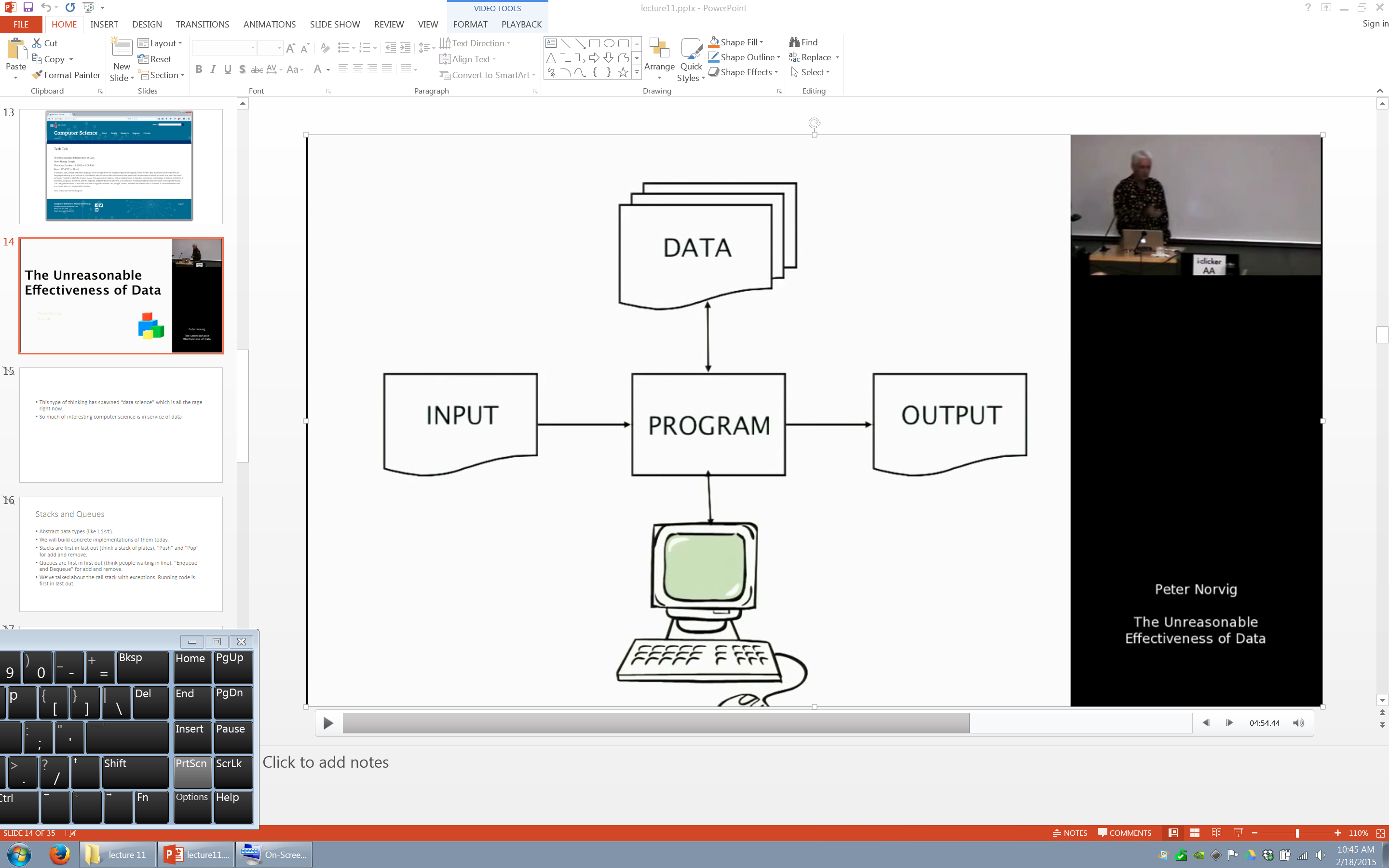 Google Translate
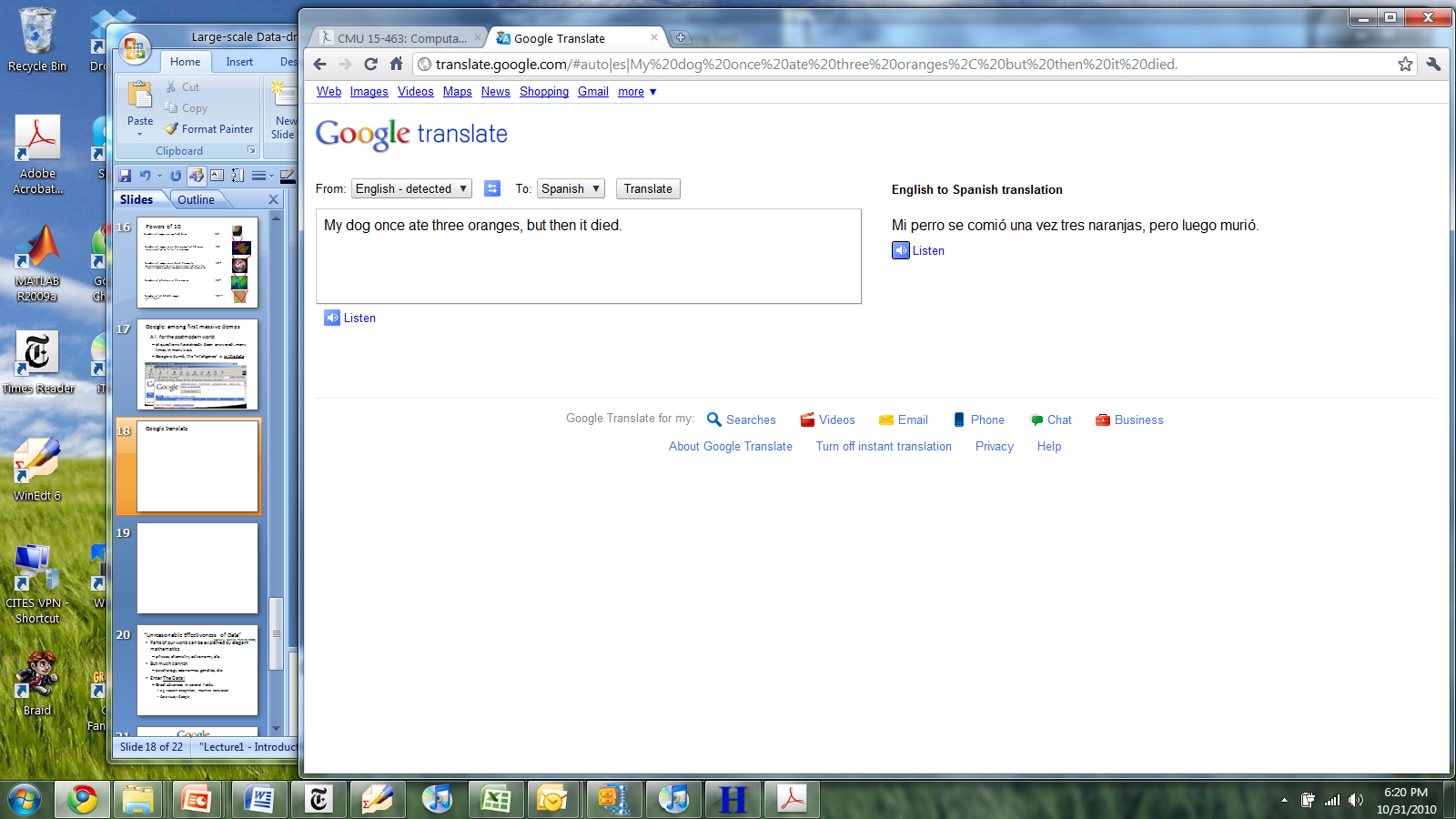 http://ackuna.com/badtranslator
[Speaker Notes: http://translationparty.com/#9988025
http://ackuna.com/badtranslator]
Chinese Room, John Searle (1980)
If a machine can convincingly simulate an intelligent conversation, does it necessarily understand? In the experiment, Searle imagines himself in a room, acting as a computer by manually executing a program that convincingly simulates the behavior of a native Chinese speaker.
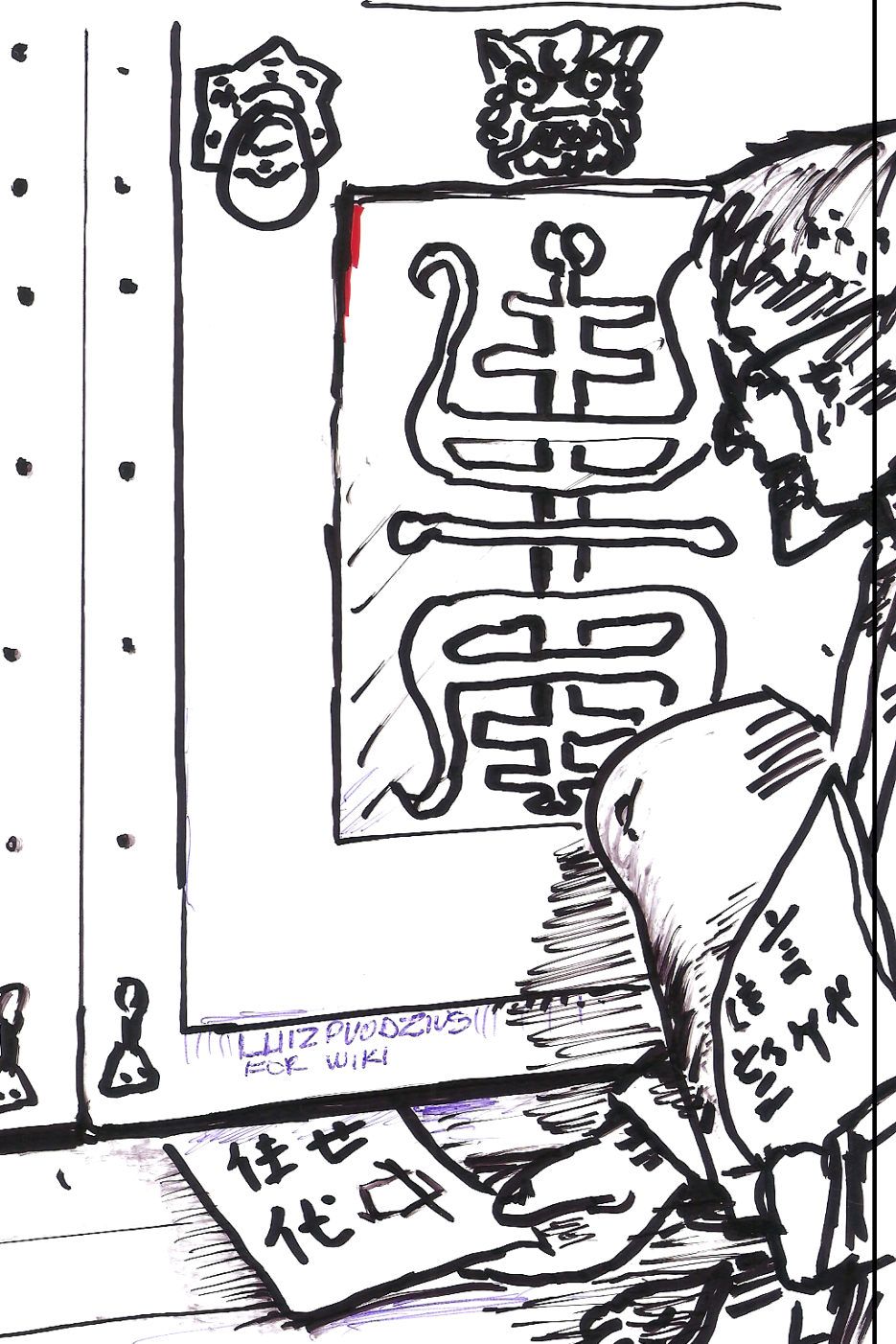 Most of the discussion consists of attempts to refute it. "The overwhelming majority," notes BBS editor Stevan Harnad,“ still think that the Chinese Room Argument is dead wrong." The sheer volume of the literature that has grown up around it inspired Pat Hayes to quip that the field of cognitive science ought to be redefined as "the ongoing research program of showing Searle's Chinese Room Argument to be false.
[Speaker Notes: The experiment is the centerpiece of Searle's Chinese Room Argument which holds that a program cannot give a computer a "mind" or "understanding", regardless of how intelligently it may make it behave. He concludes that "programs are neither constitutive of nor sufficient for minds." "I can have any formal program you like, but I still understand nothing."

Searle “according to strong AI, . . . the appropriately programmed computer really is a mind, in the sense that computers given the right programs can be literally said to understand and have other cognitive states.”]
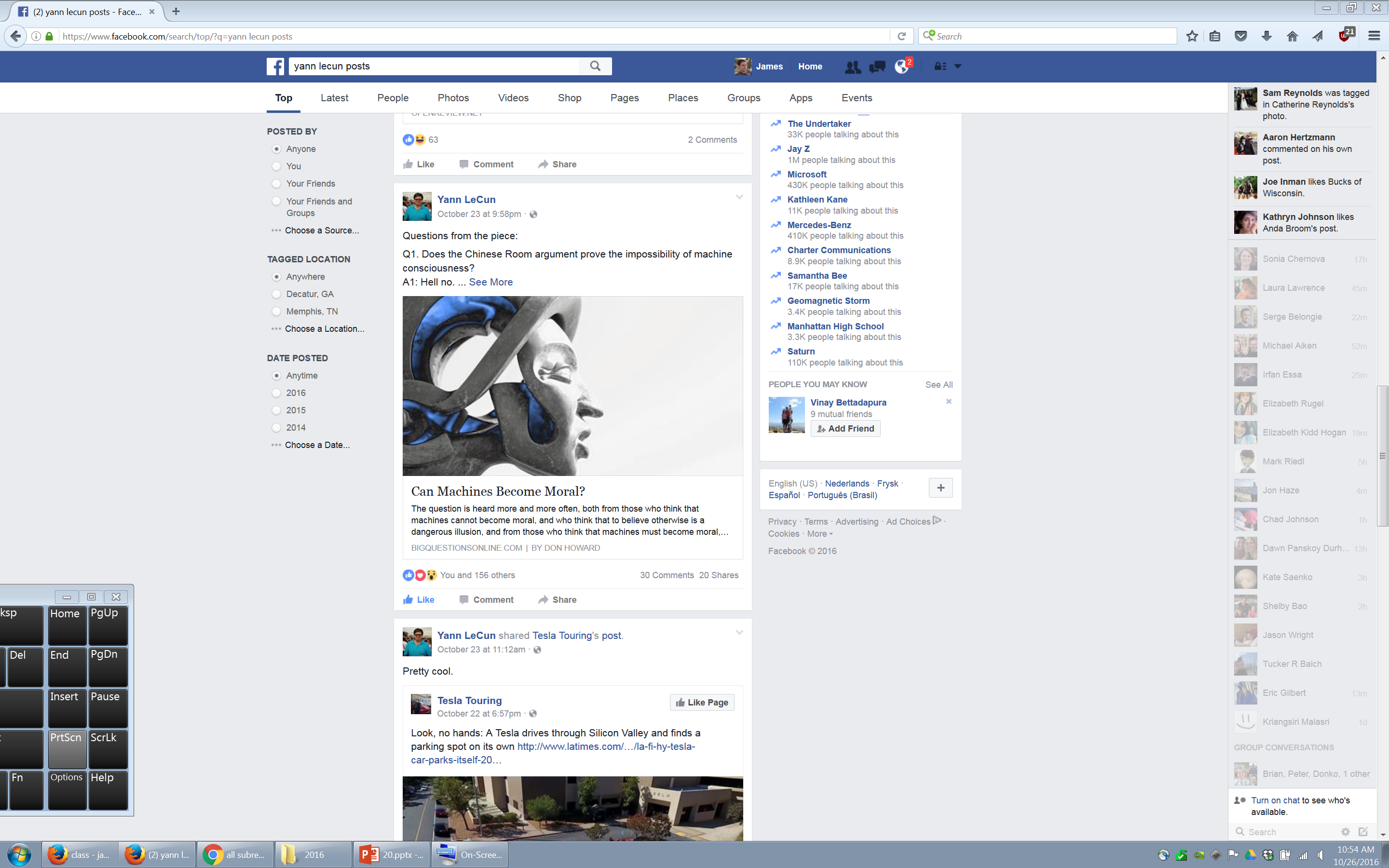 Big Idea
Do we need computer vision systems to have strong AI-like reasoning about our world?
What if invariance / generalization isn’t actually the core difficulty of computer vision?
What if we can perform high level reasoning with brute-force, data-driven algorithms?
Image Completion Example
[Hays and Efros. Scene Completion Using Millions of Photographs. SIGGRAPH 2007 and CACM October 2008.]
http://graphics.cs.cmu.edu/projects/scene-completion/
What should the missing region contain?
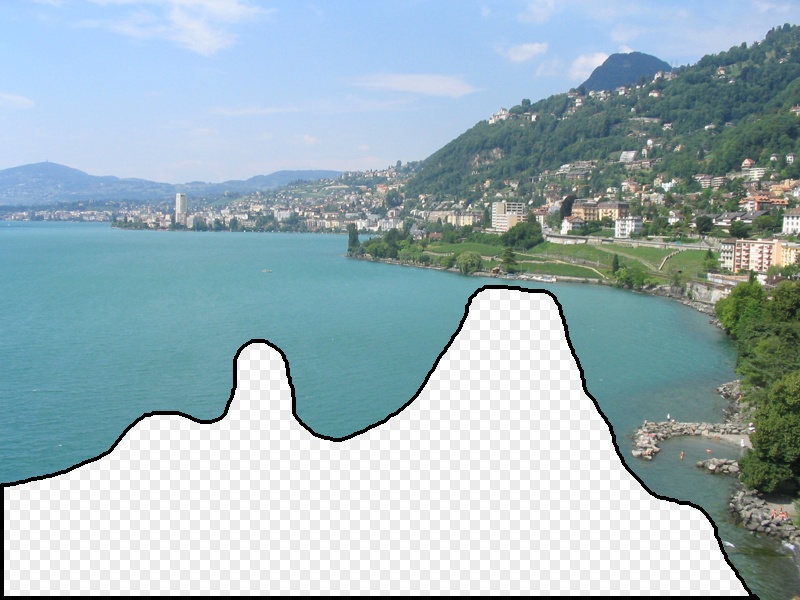 [Speaker Notes: What should go here and why?]
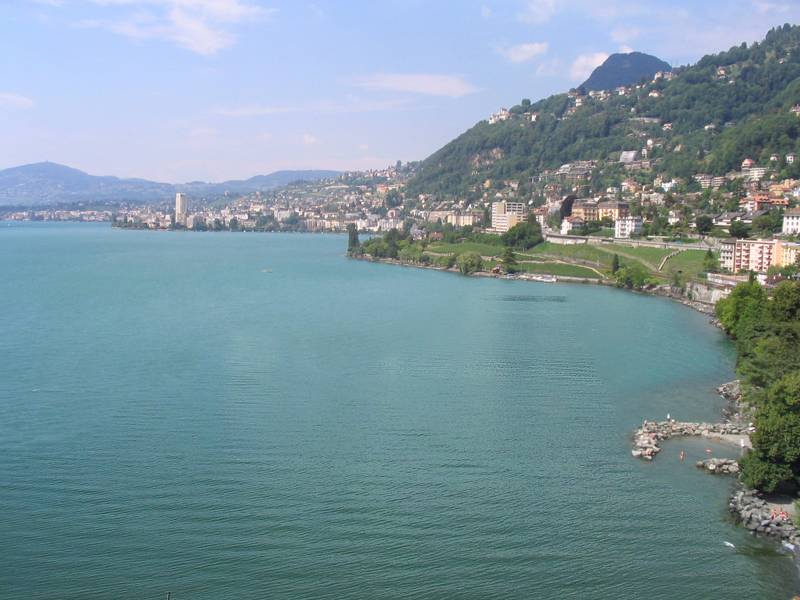 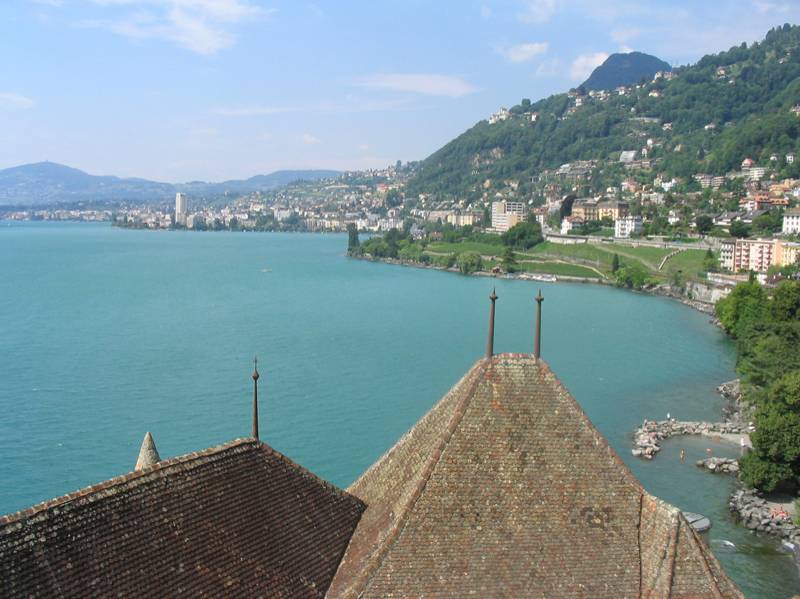 [Speaker Notes: Introduce gist.]
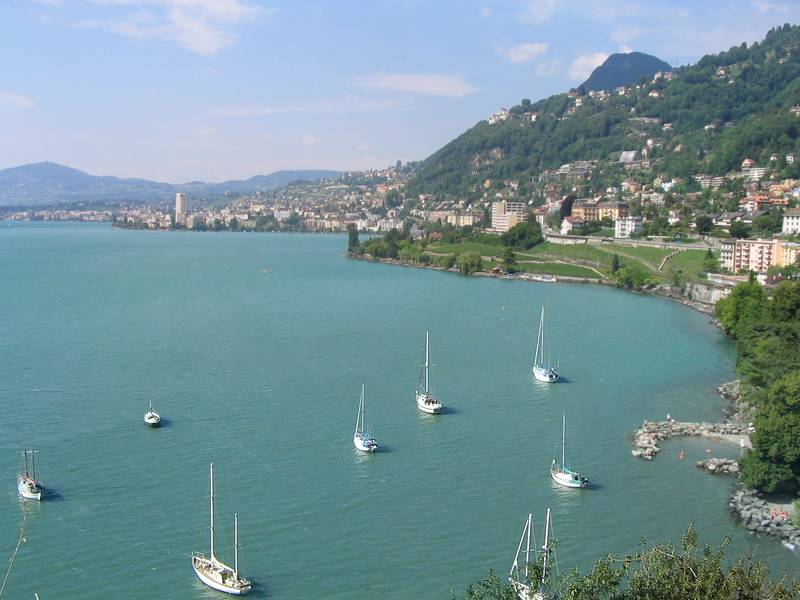 Which is the original?
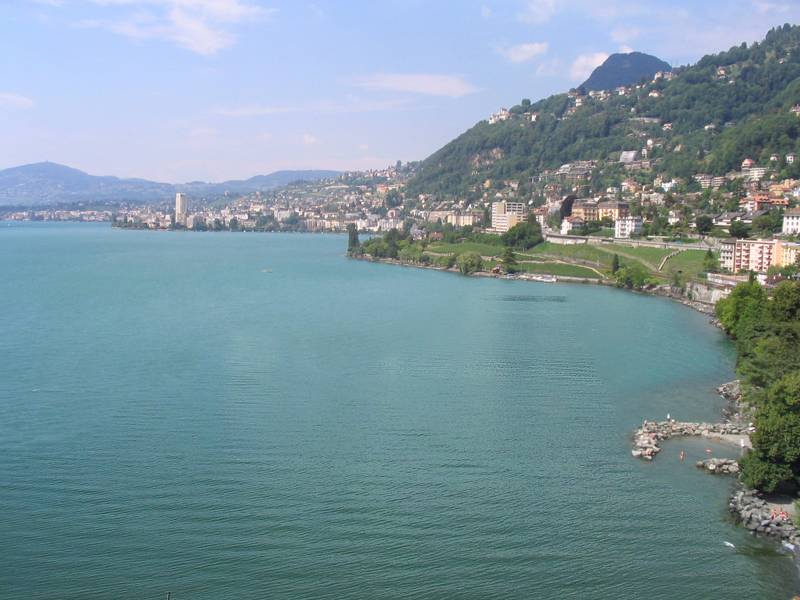 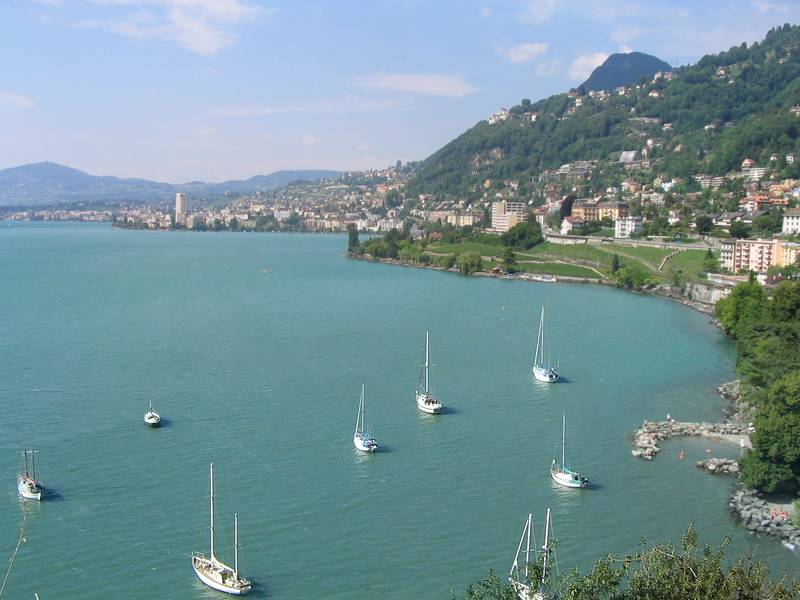 (a)
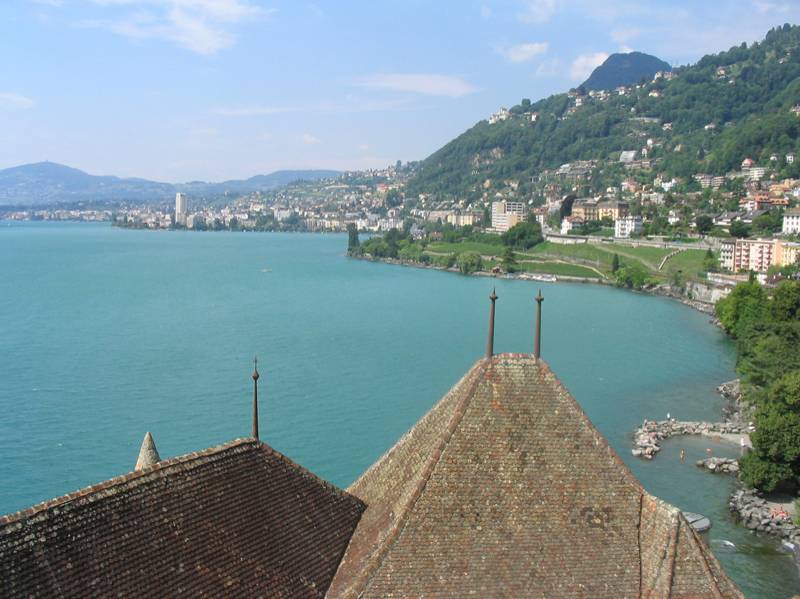 (c)
(b)
How it works
Find a similar image from a large dataset
Blend a region from that image into the hole
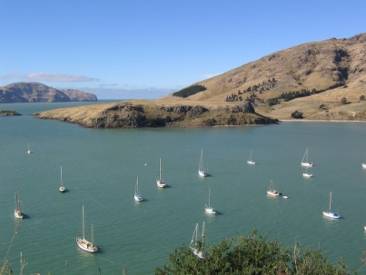 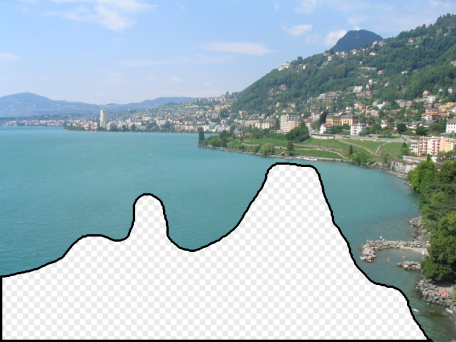 Dataset
General Principal
Huge Dataset
image
matching
Images
Info from Most Similar Images
Input Image
Associated Info
Hopefully,  If you have enough images, the dataset will contain very similar images that you can find with simple matching methods.
How many images is enough?
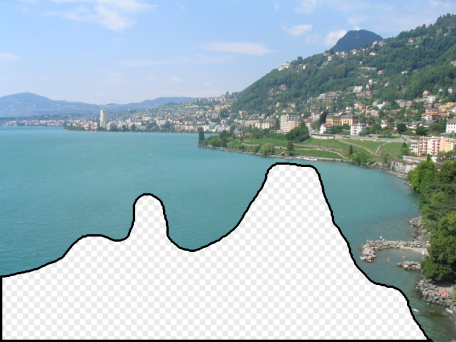 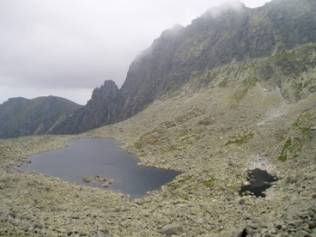 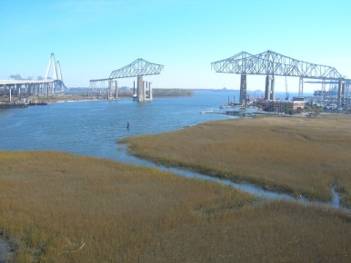 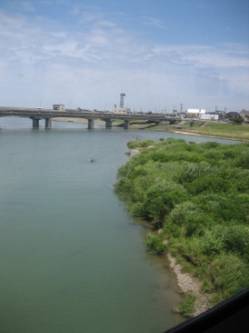 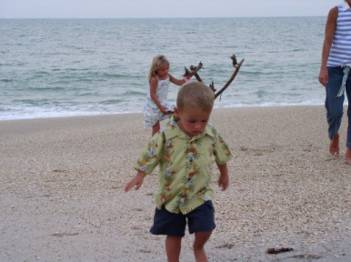 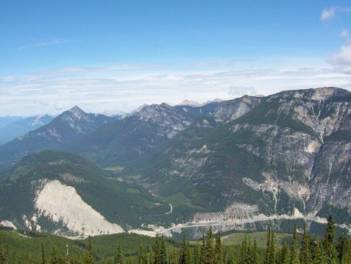 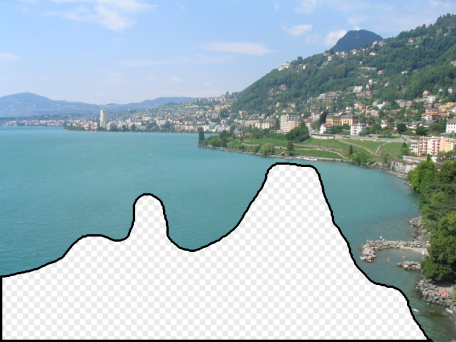 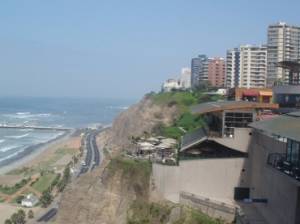 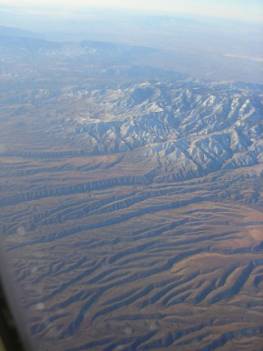 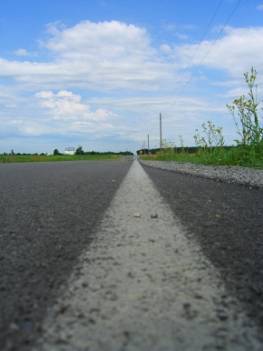 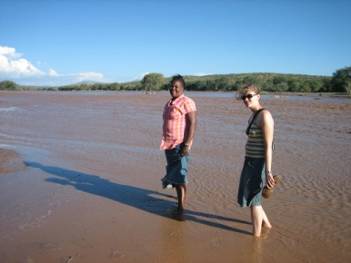 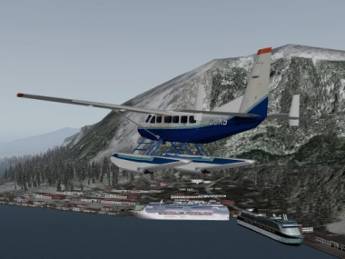 Nearest neighbors from acollection of 20 thousand images
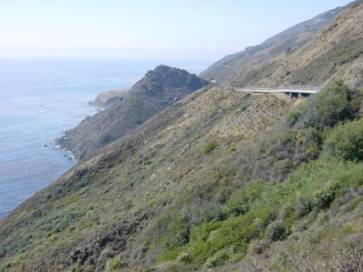 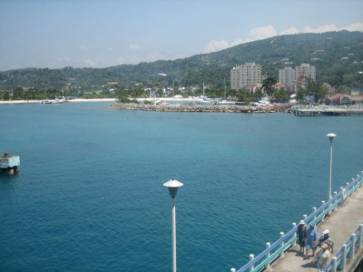 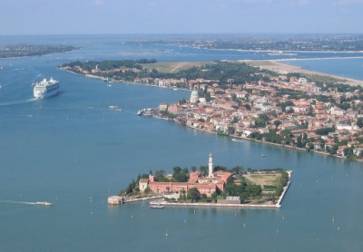 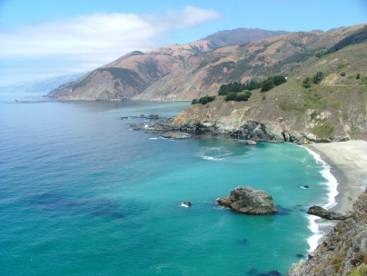 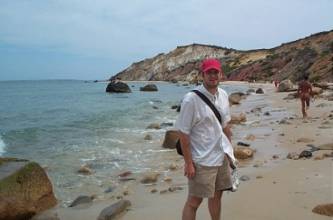 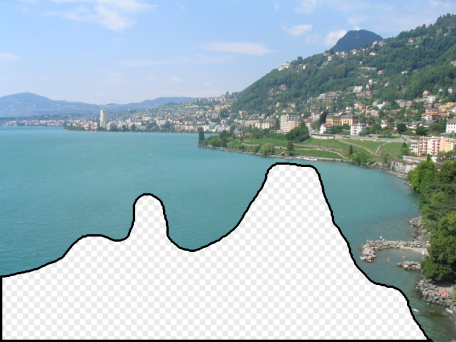 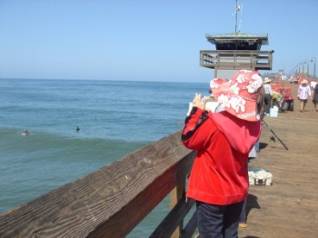 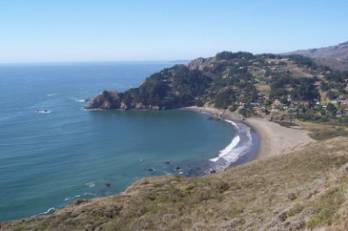 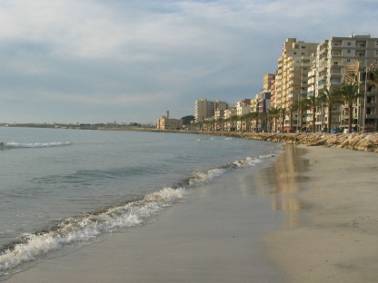 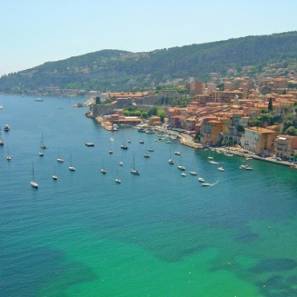 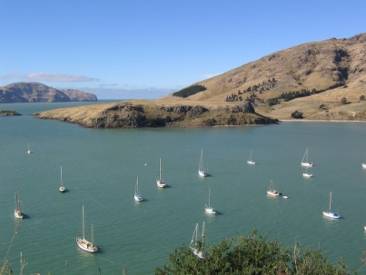 Nearest neighbors from acollection of 2 million images
Image Data on the Internet
Flickr (as of Sept. 19th, 2010)
5 billion photographs 
100+ million geotagged images
Facebook (as of 2009)
15 billion
http://royal.pingdom.com/2010/01/22/internet-2009-in-numbers/
Image Data on the Internet
Flickr (as of Nov 2013)
10 billion photographs 
100+ million geotagged images
3.5 million a day
Facebook (as of Sept 2013)
250 billion+
300 million a day
Instagram
55 million a day
Image completion: how it works
[Hays and Efros. Scene Completion Using Millions of Photographs. SIGGRAPH 2007 and CACM October 2008.]
The Algorithm
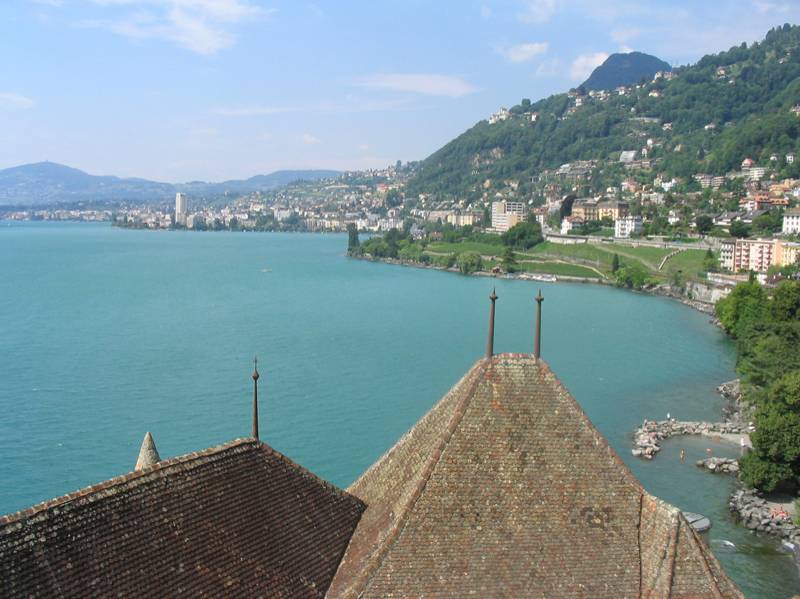 [Speaker Notes: Introduce gist.]
Scene Matching
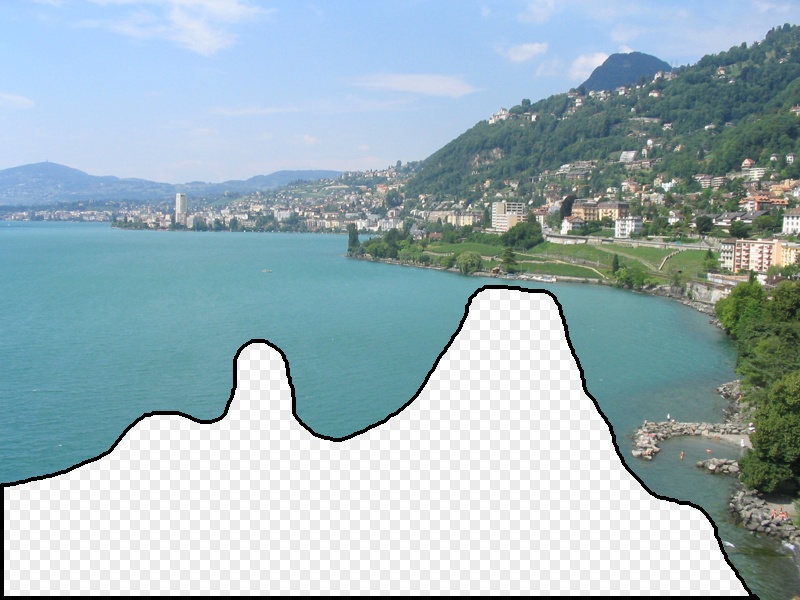 [Speaker Notes: Introduce gist.]
Scene Descriptor
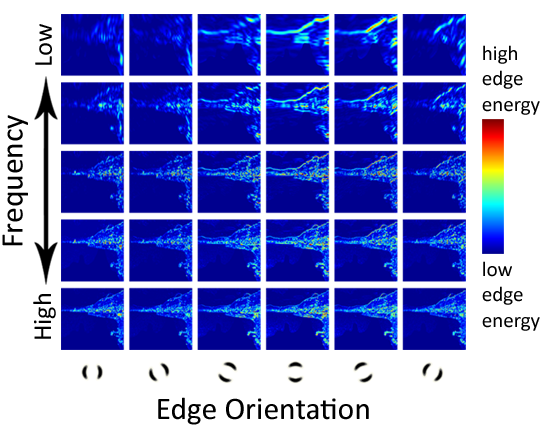 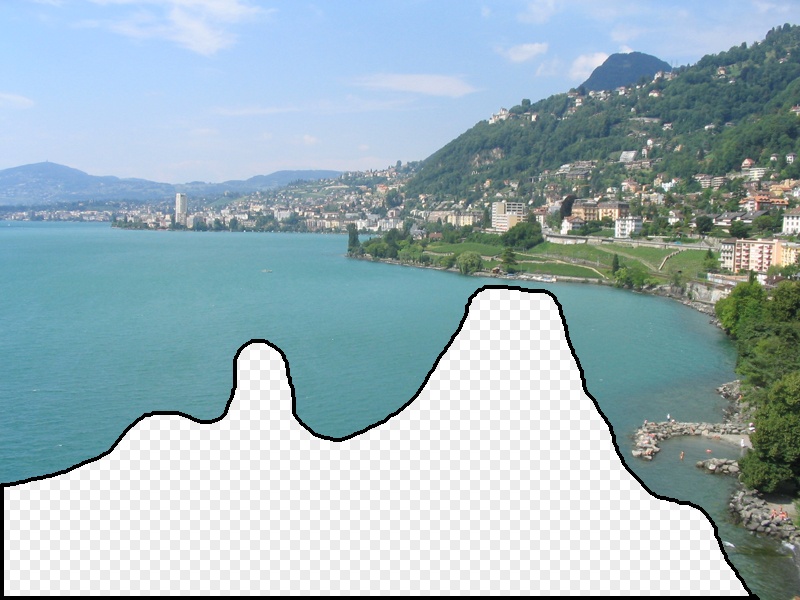 [Speaker Notes: Edge energy is just the magnitude of directional derivatives of image intensity.]
Scene Descriptor
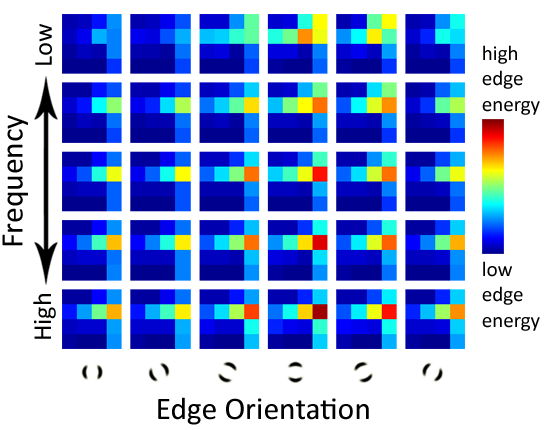 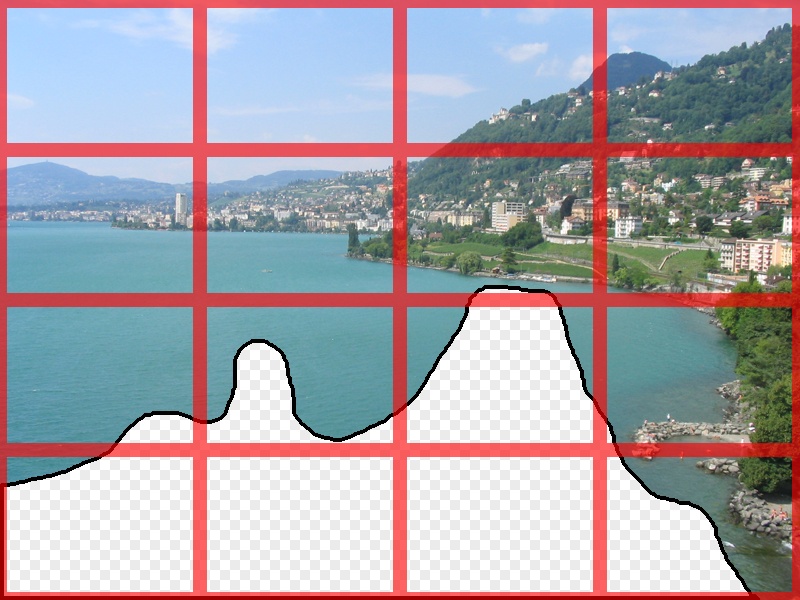 Scene Gist Descriptor (Oliva and Torralba 2001)
Scene Descriptor
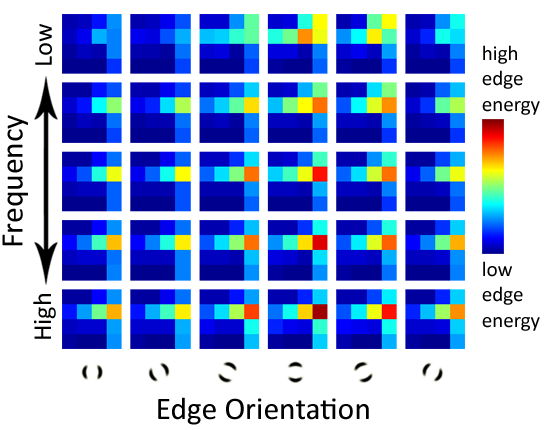 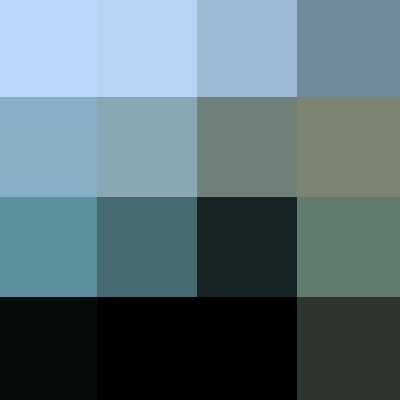 +
Scene Gist Descriptor (Oliva and Torralba 2001)
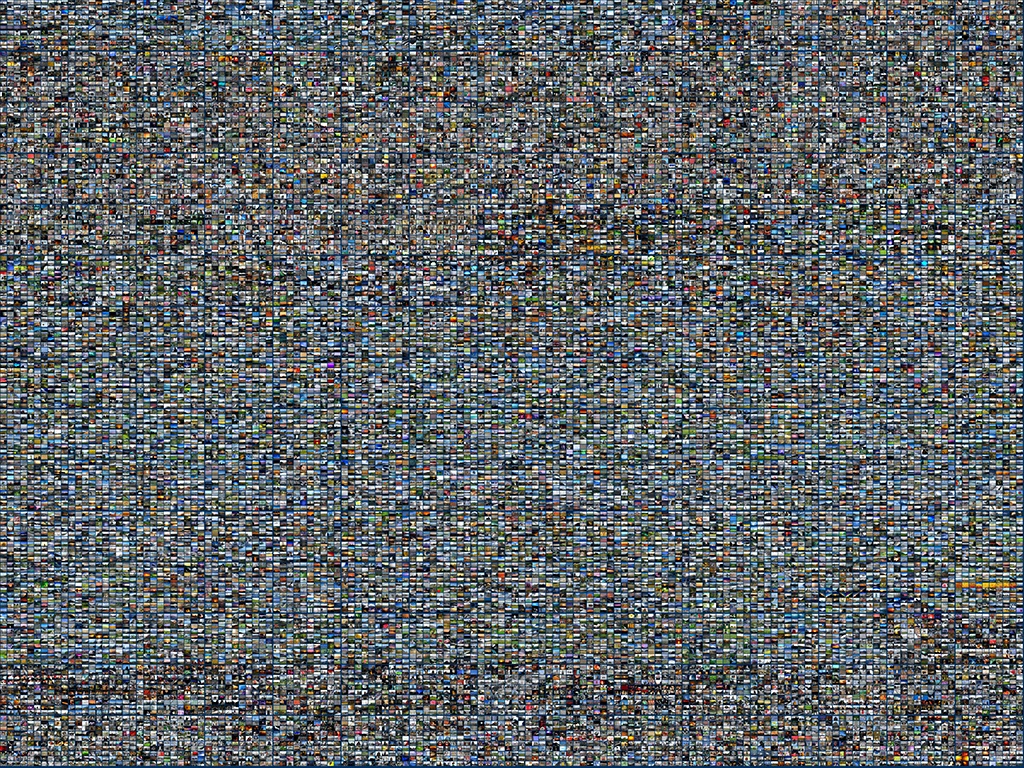 2 Million Flickr Images
[Speaker Notes: Now we take our gist (and mask and color image) and find it’s L2 nearest neighbors in the database of 2.3 million images, and here they are]
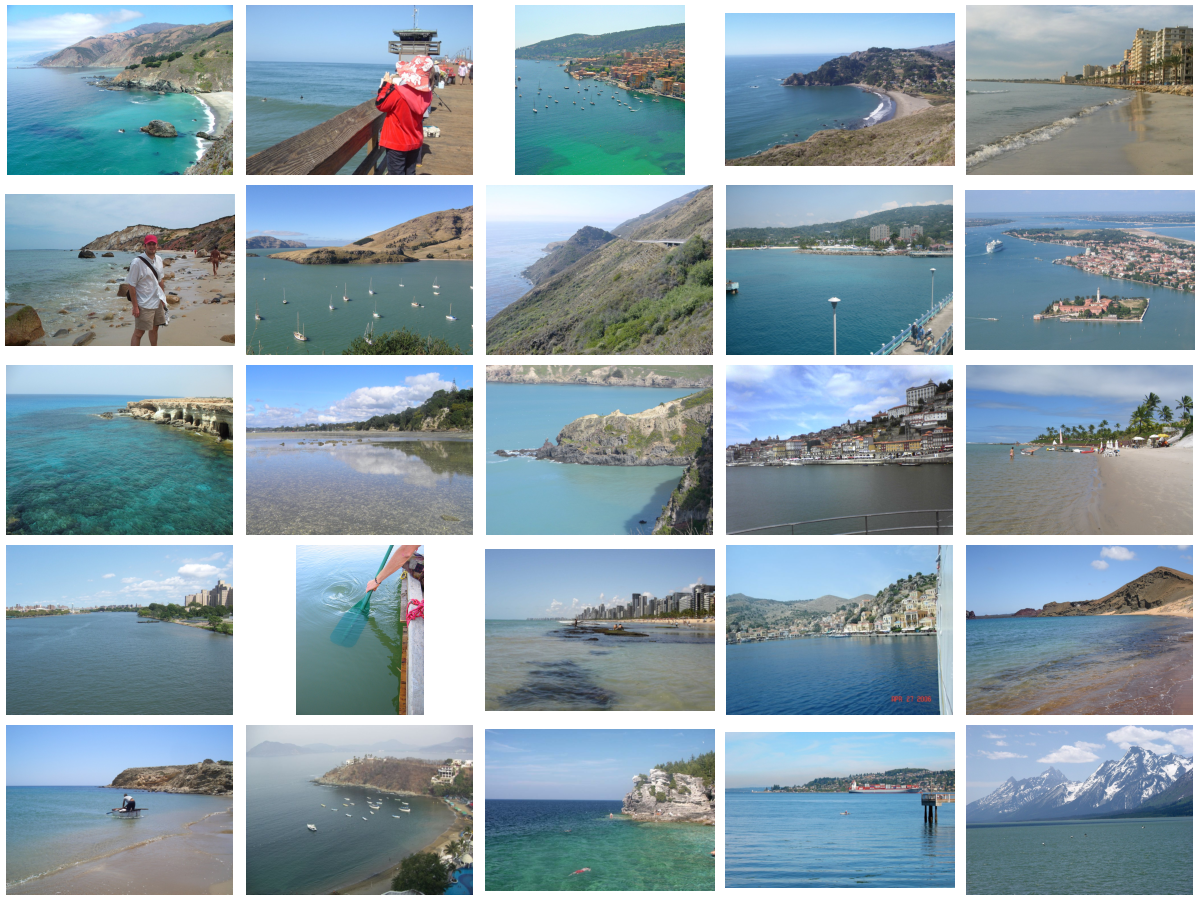 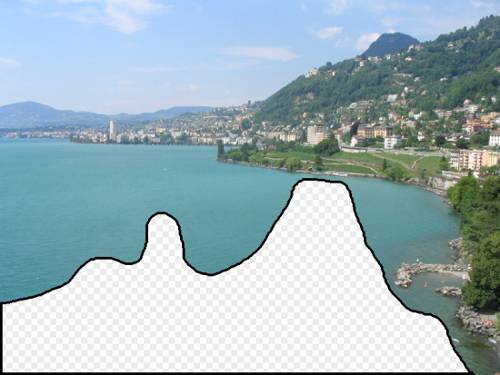 … 200 total
Context Matching
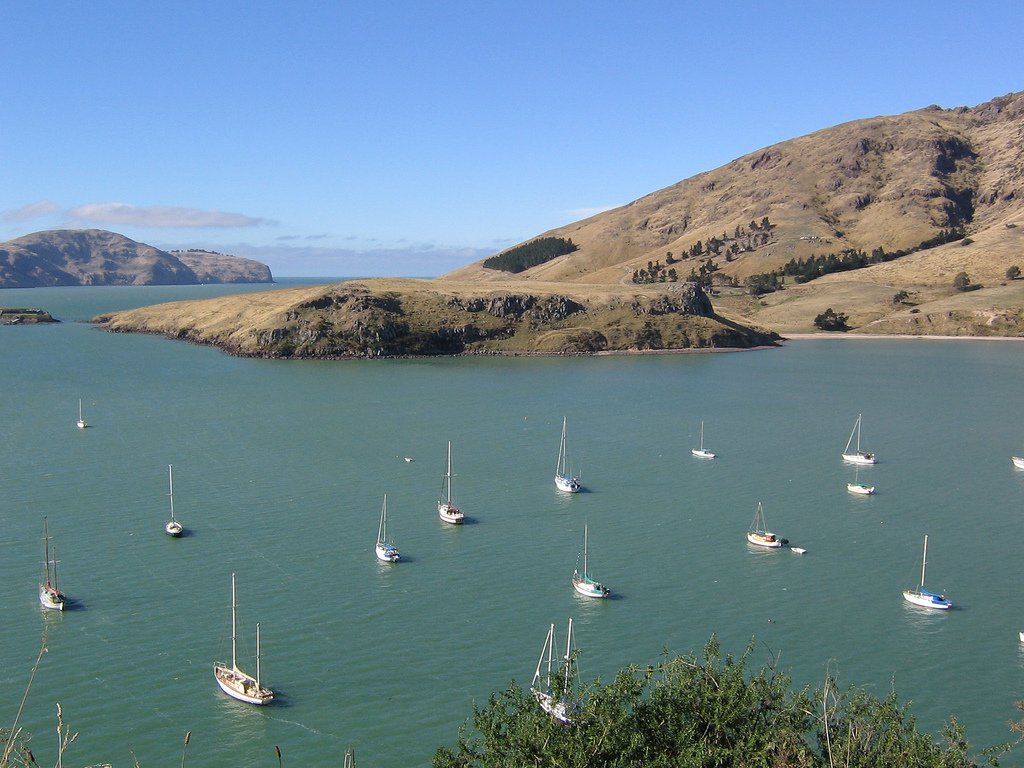 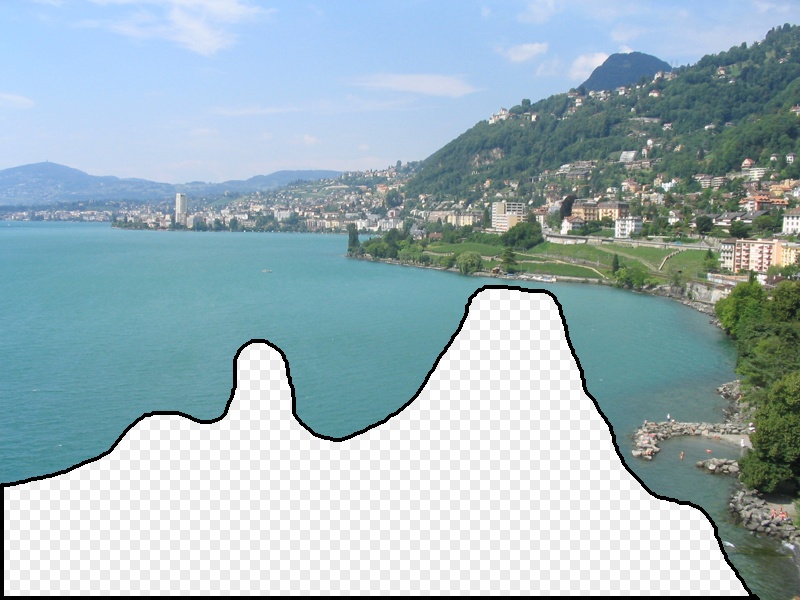 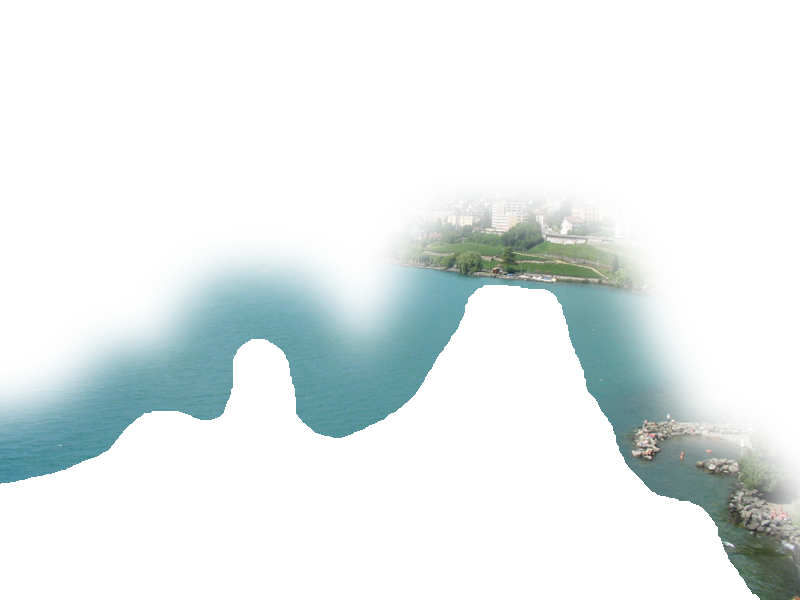 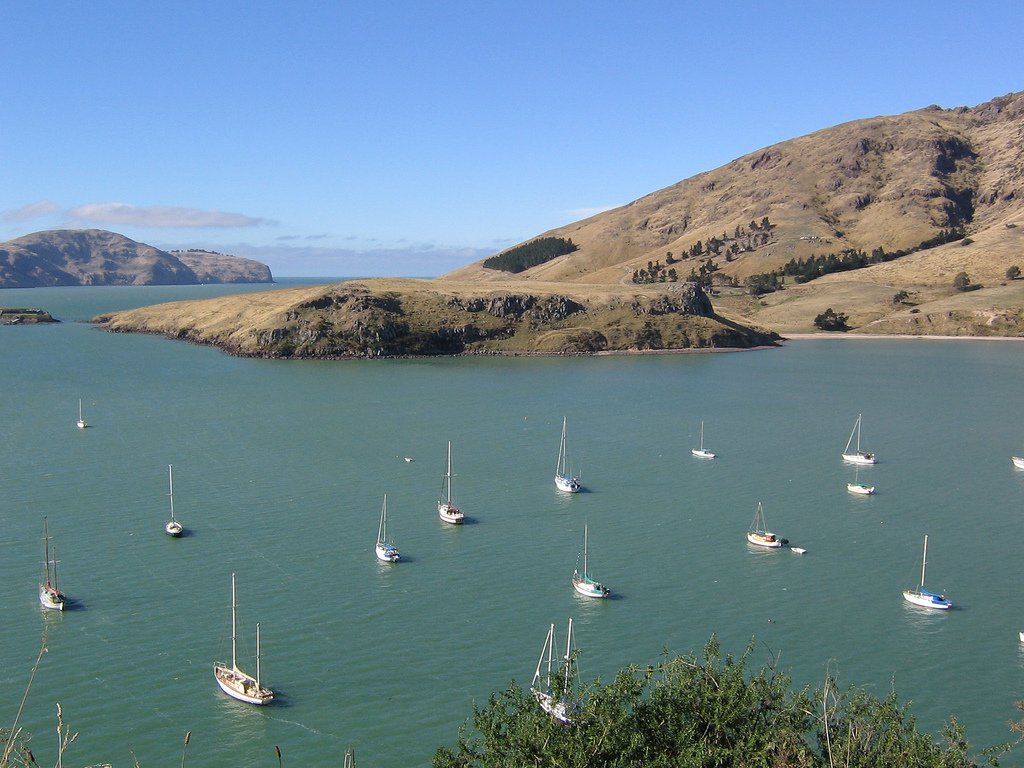 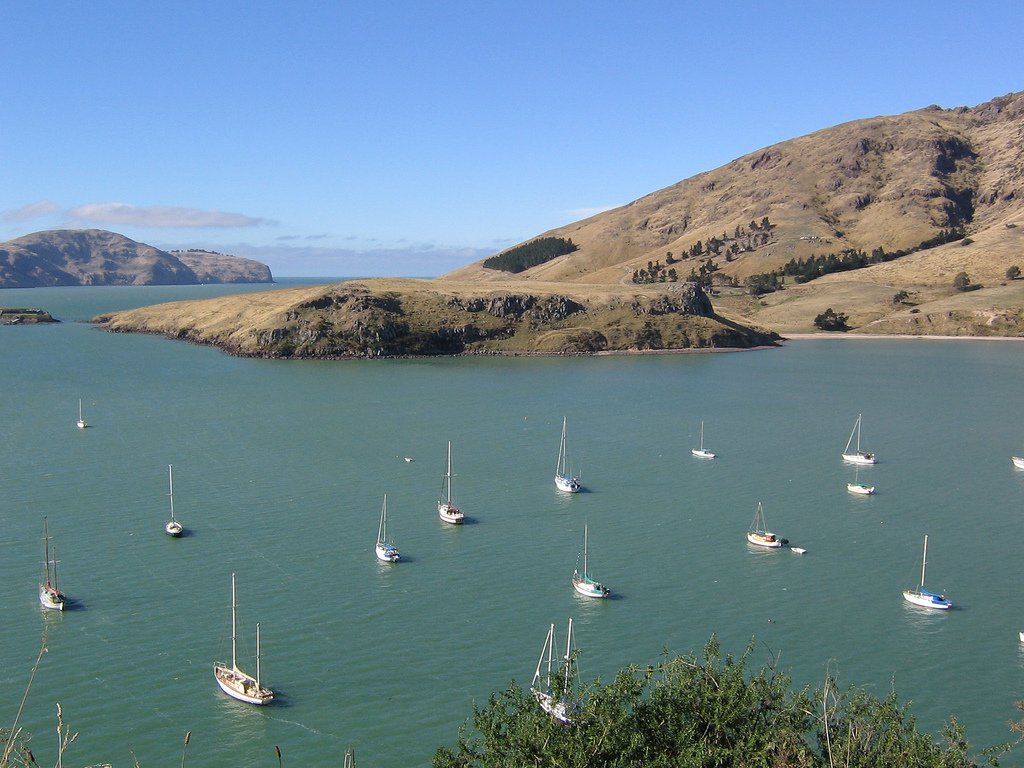 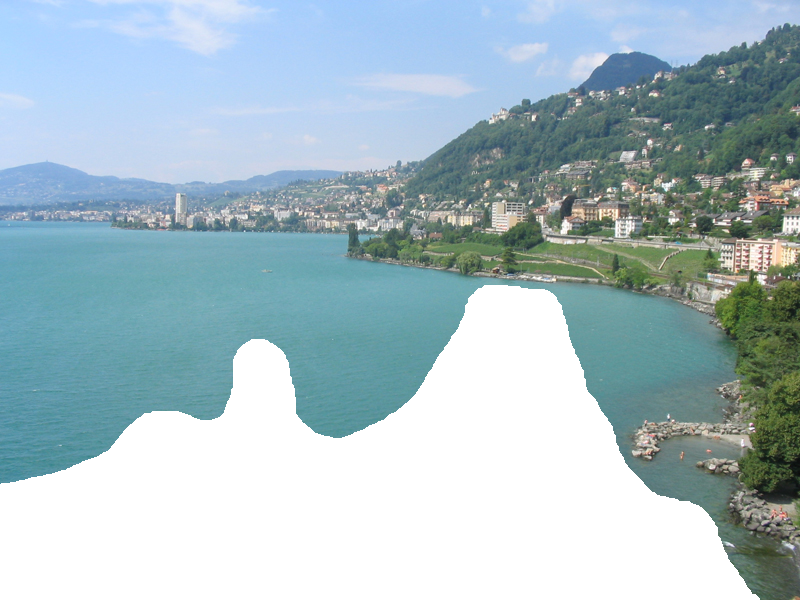 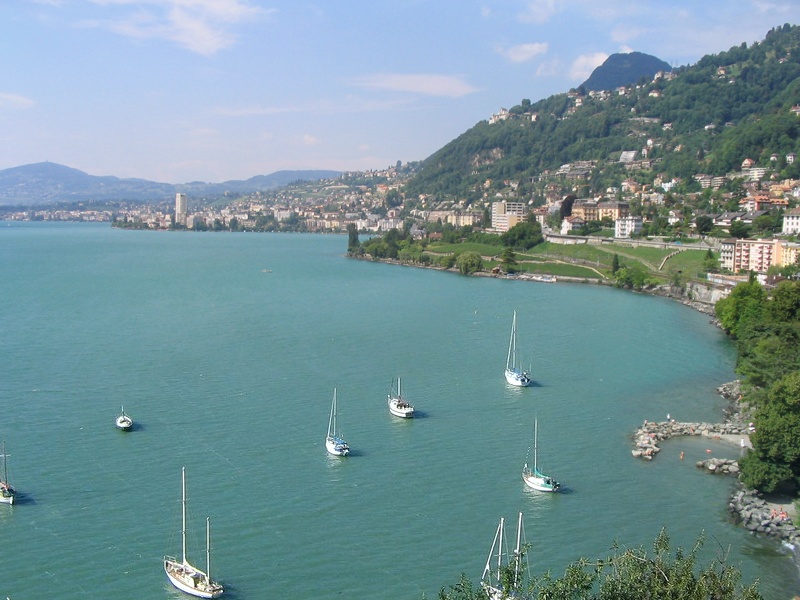 Graph cut + Poisson blending
Result Ranking
We assign each of the 200 results a score which is the sum of:
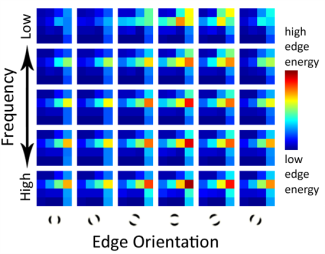 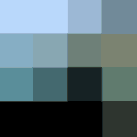 The scene matching distance
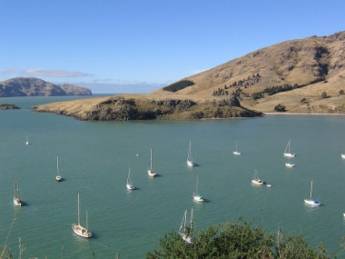 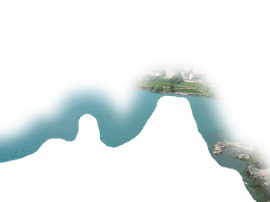 The context matching distance          (color + texture)
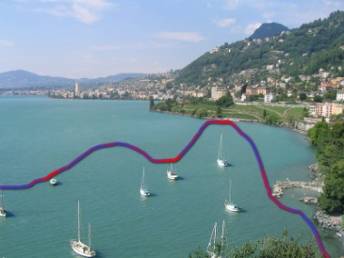 The graph cut cost
[Speaker Notes: Johnson et al. used the graph cut cost to sort results for users in Semantic Photo Synthesis]
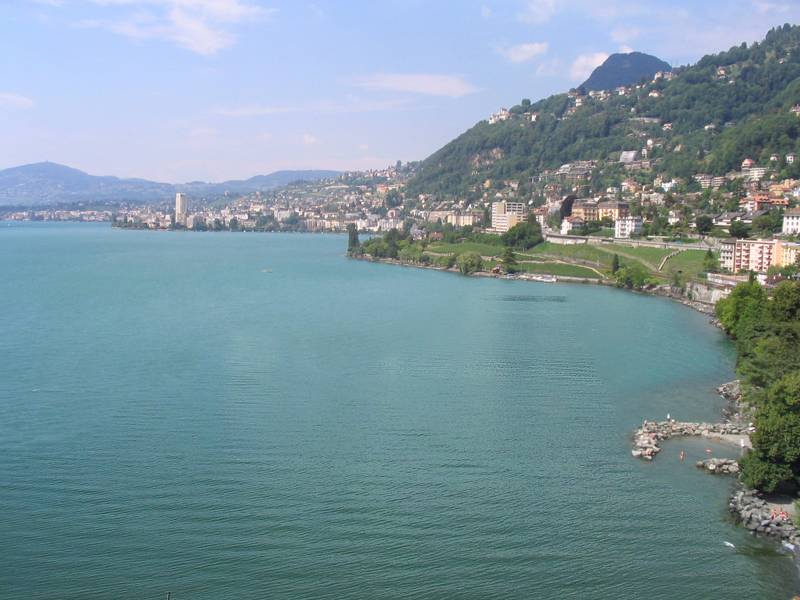 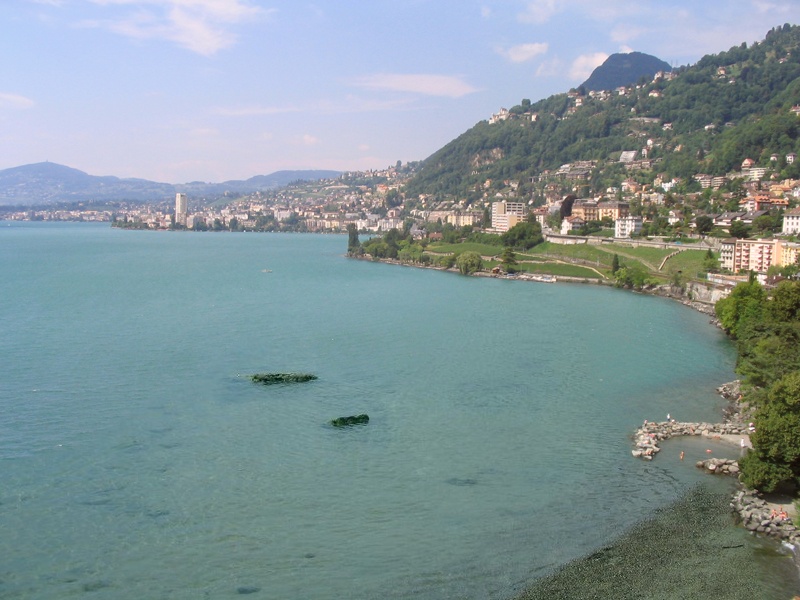 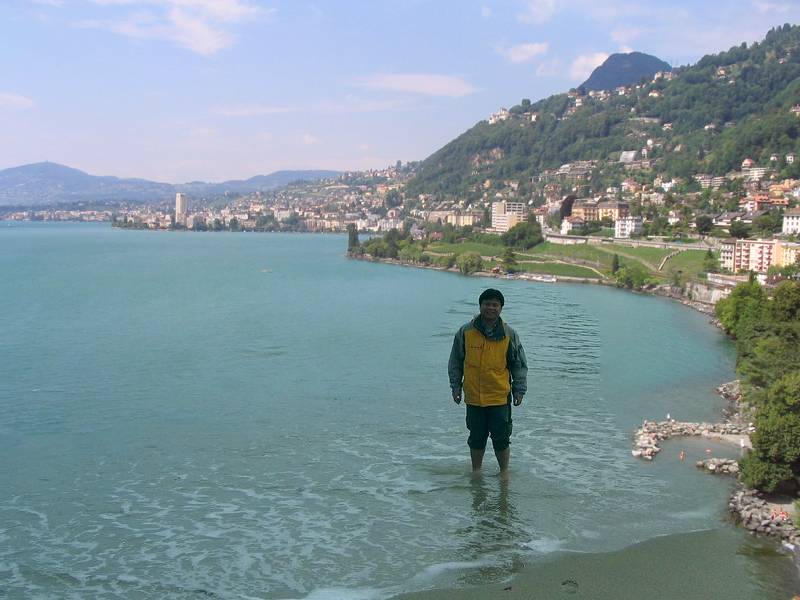 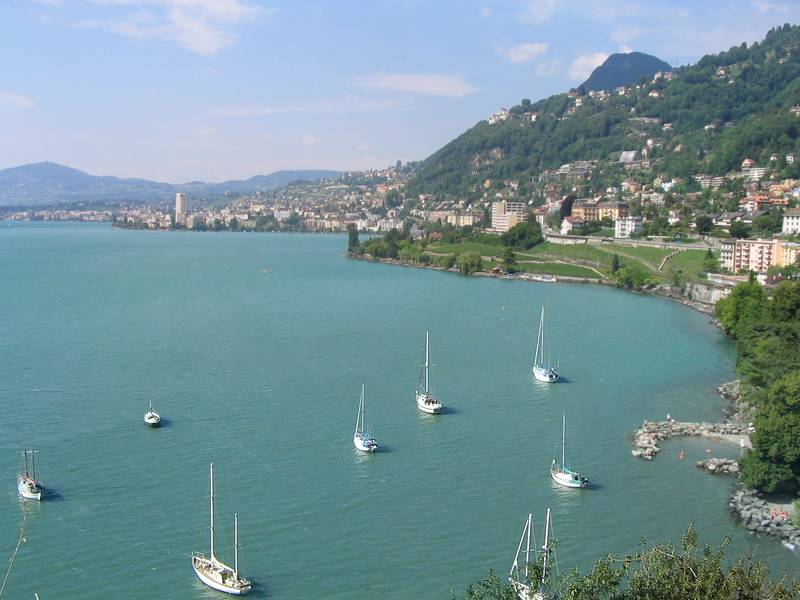 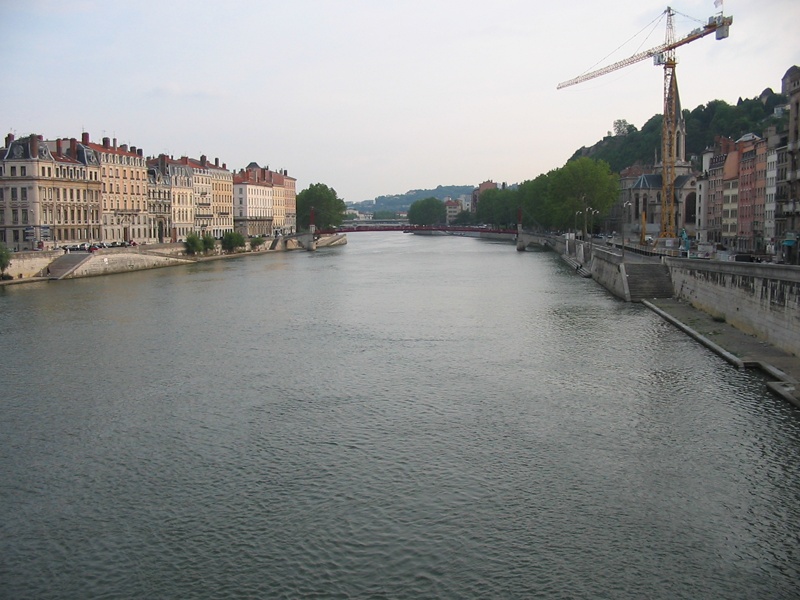 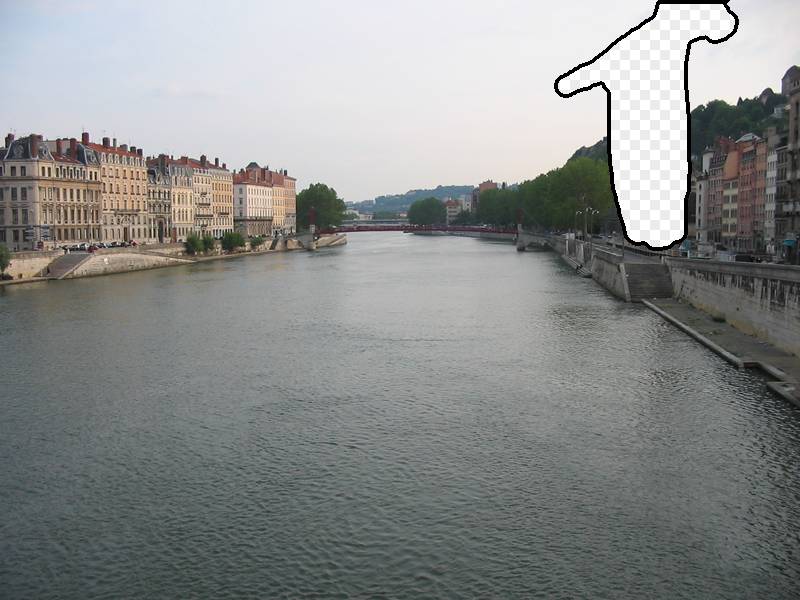 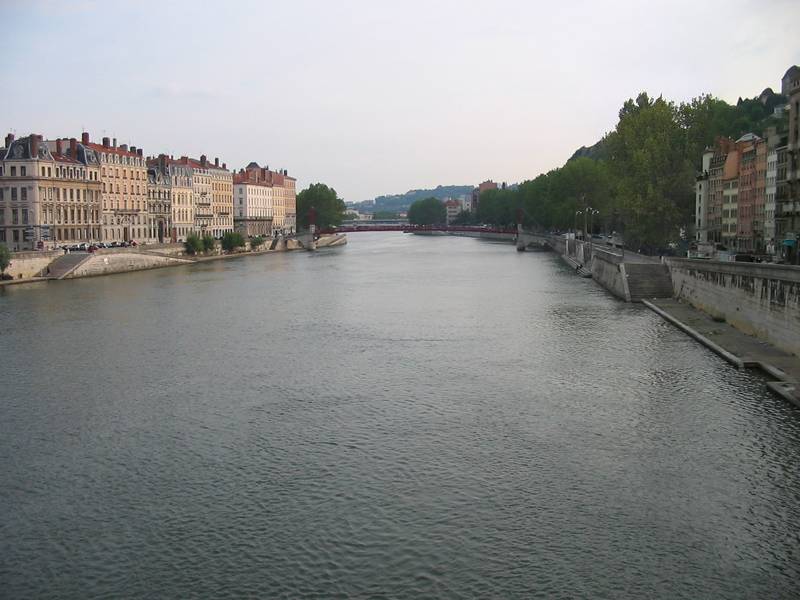 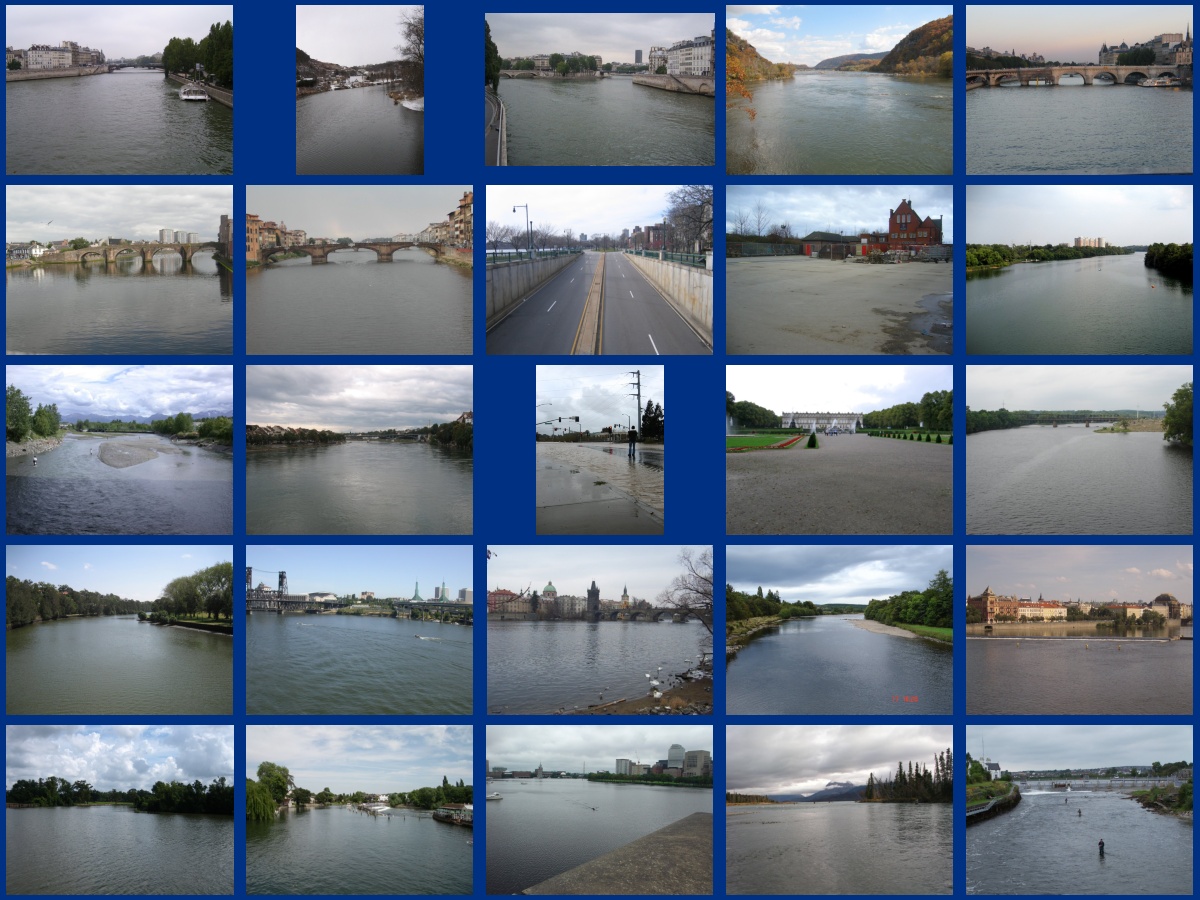 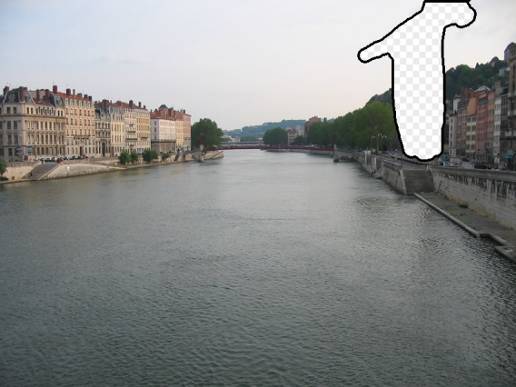 … 200 scene matches
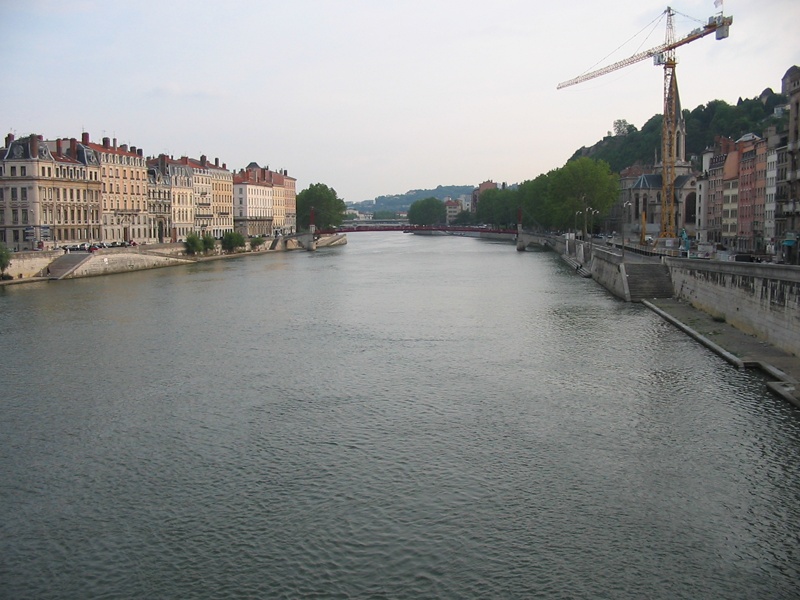 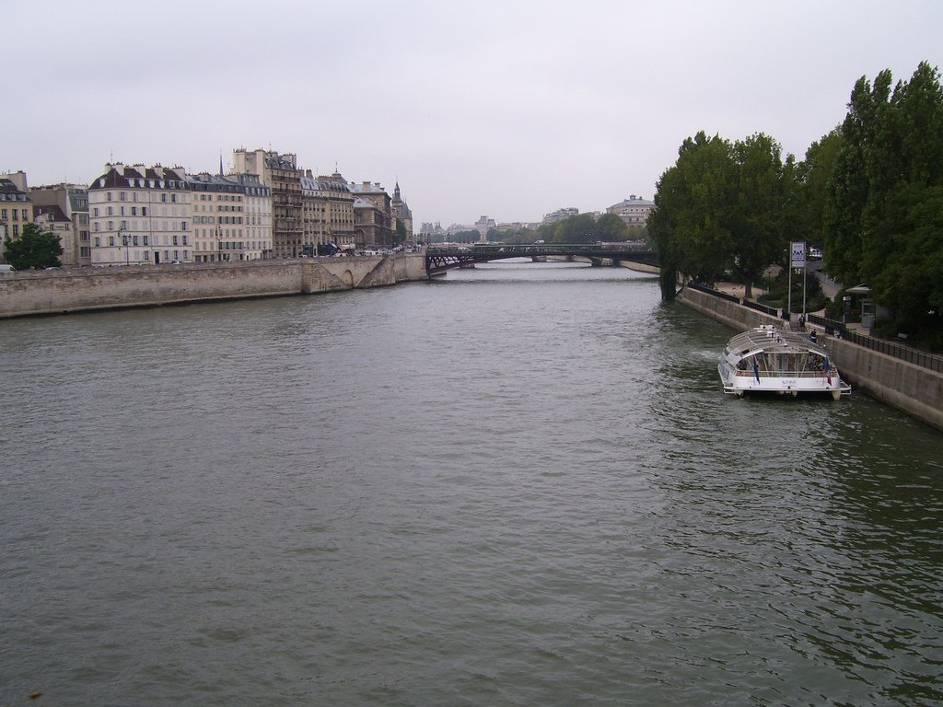 [Speaker Notes: Not actually the same scene, even though they’re startlingly similar]
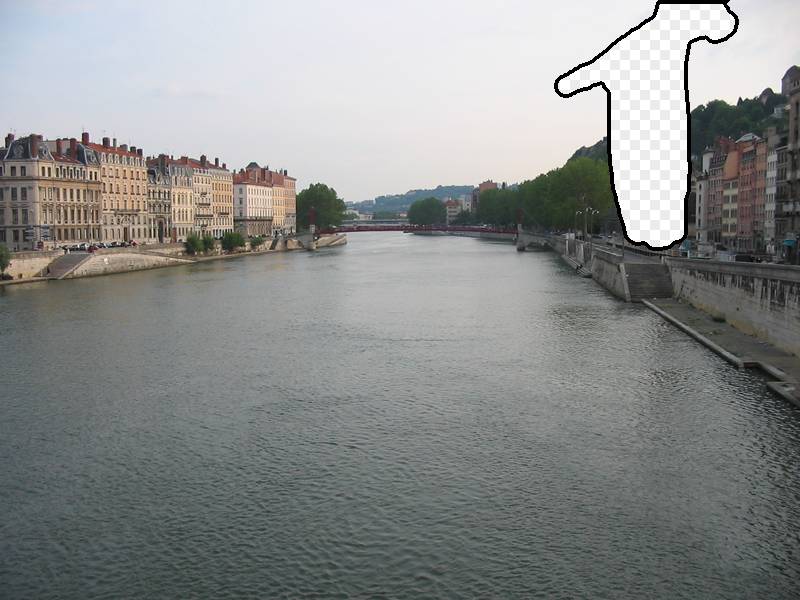 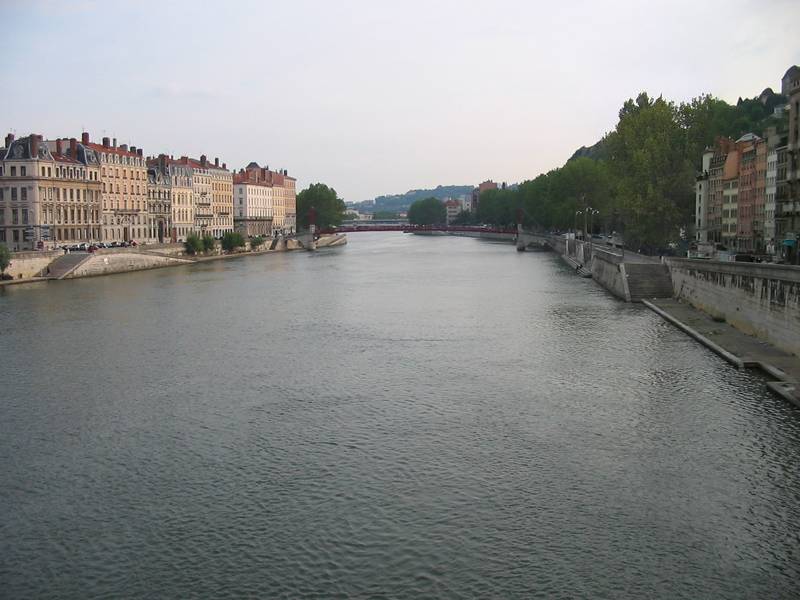 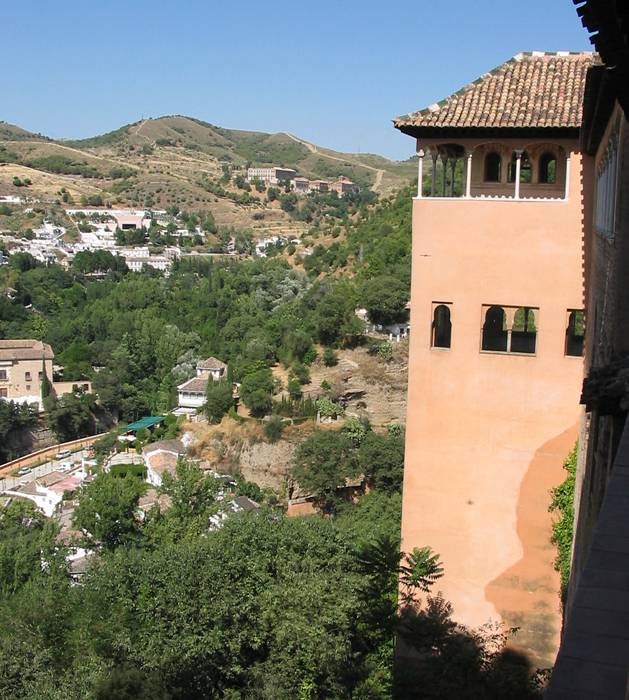 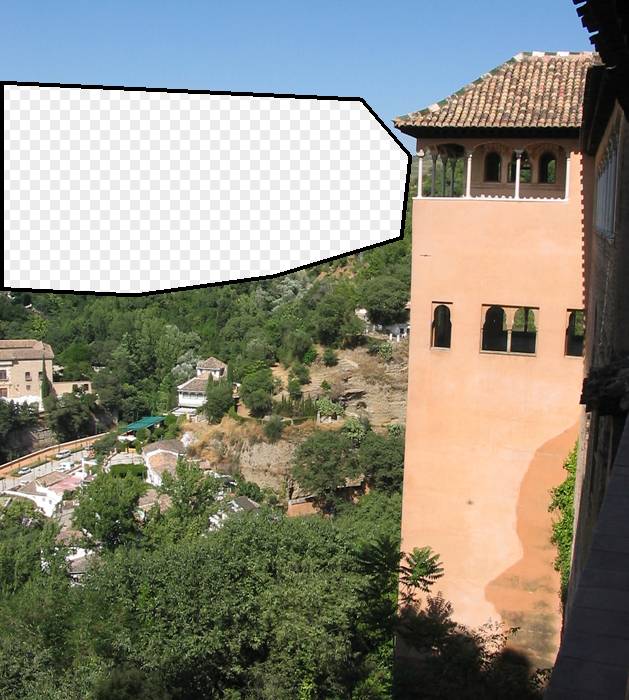 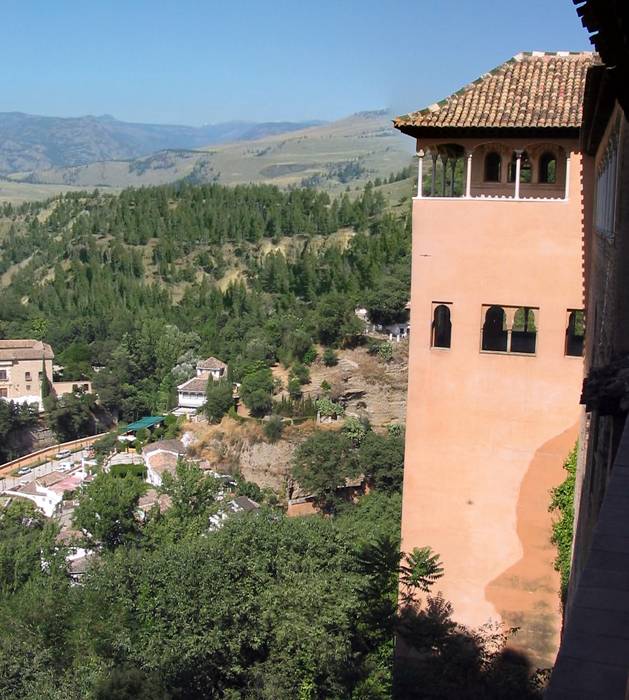 Which is the original?
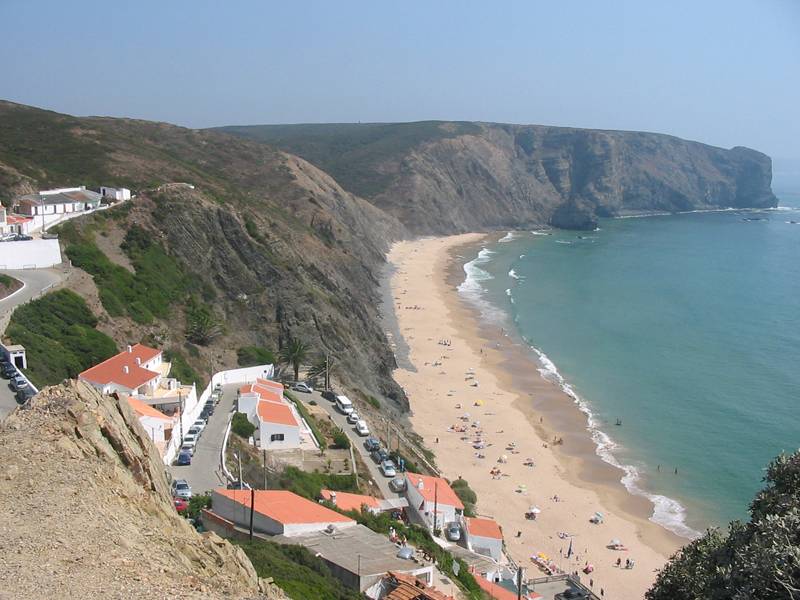 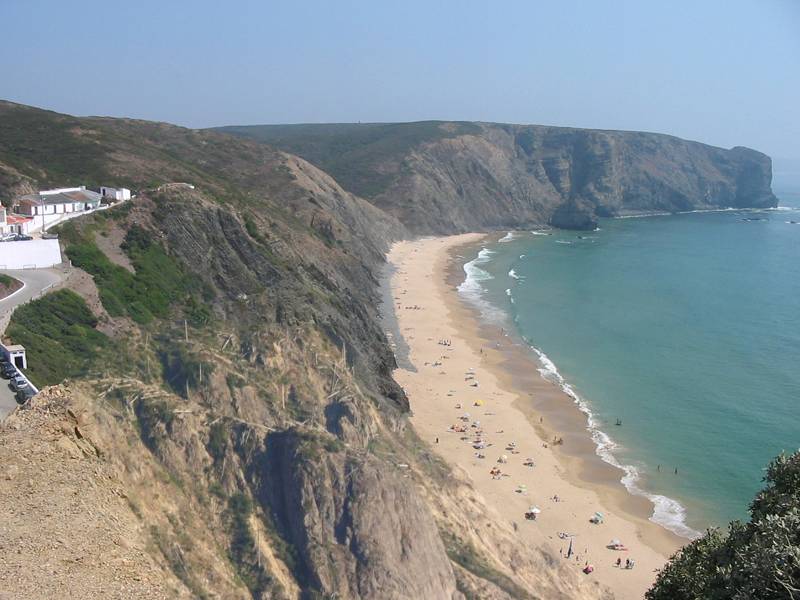 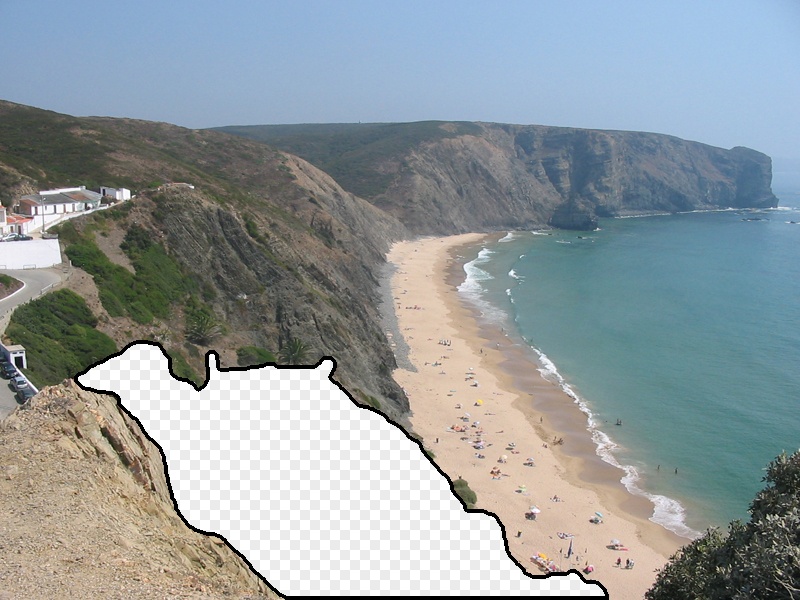 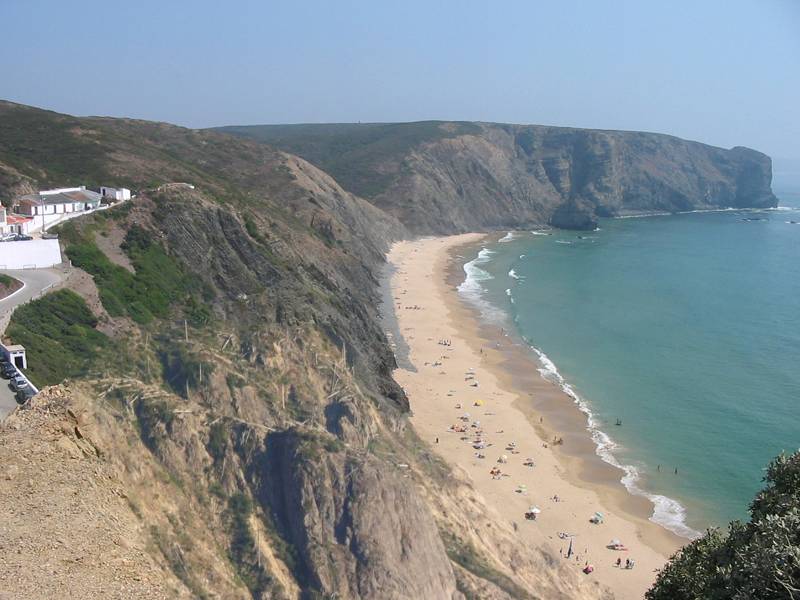 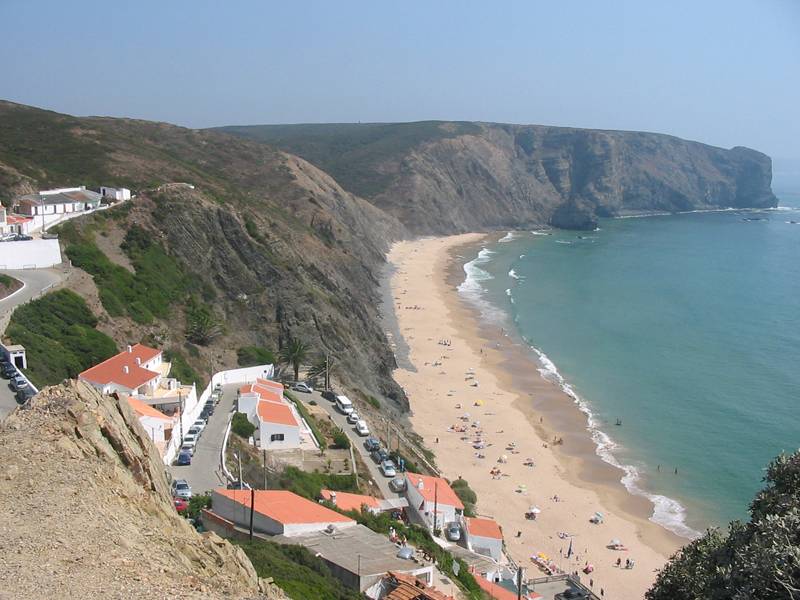 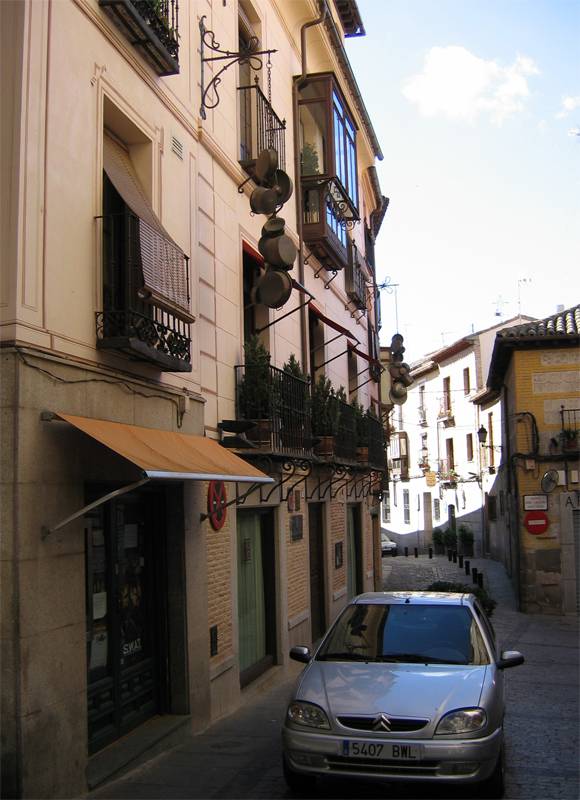 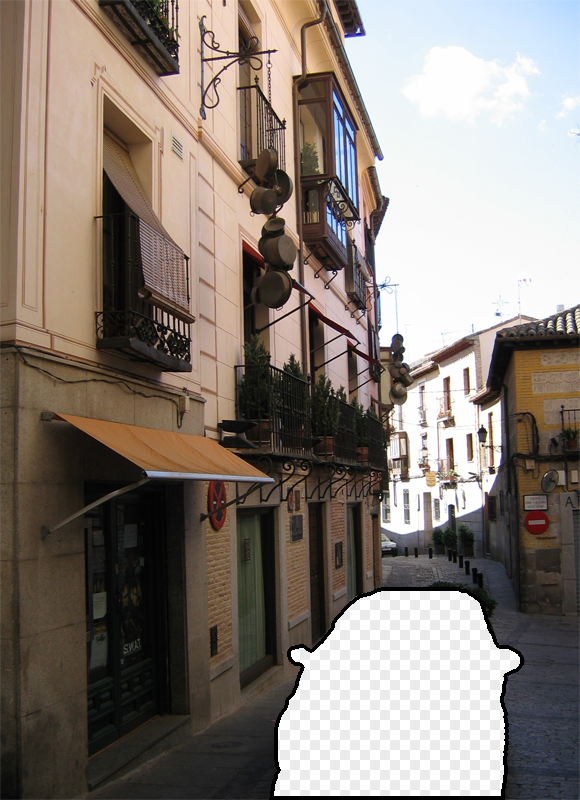 [Speaker Notes: Can justify broader use of image completion here]
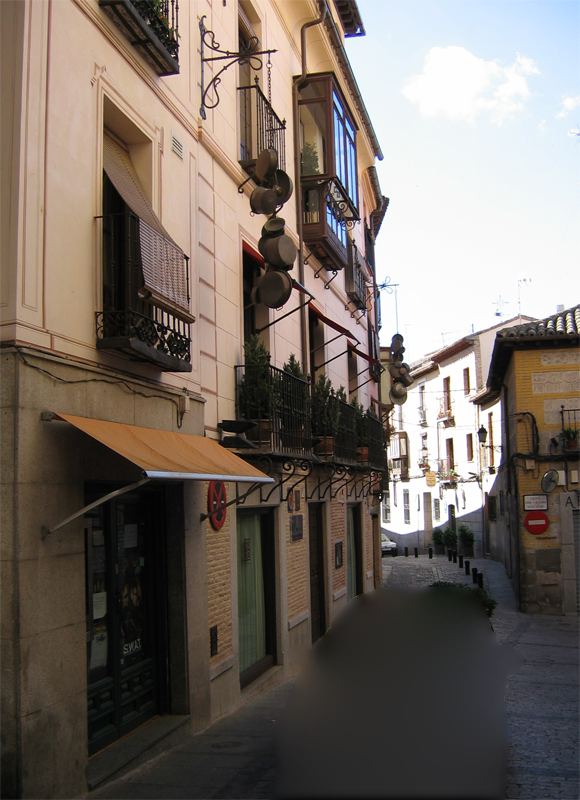 Diffusion Result
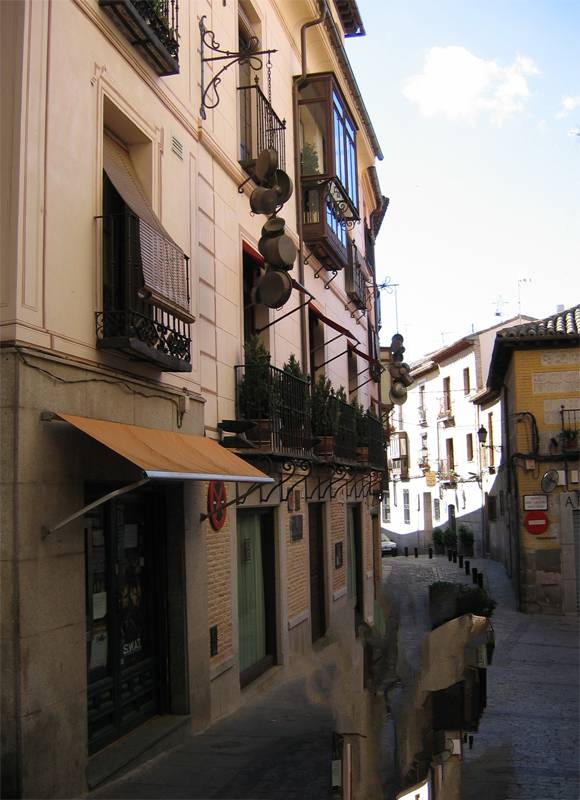 Efros and Leung result
[Speaker Notes: Efros and leung result]
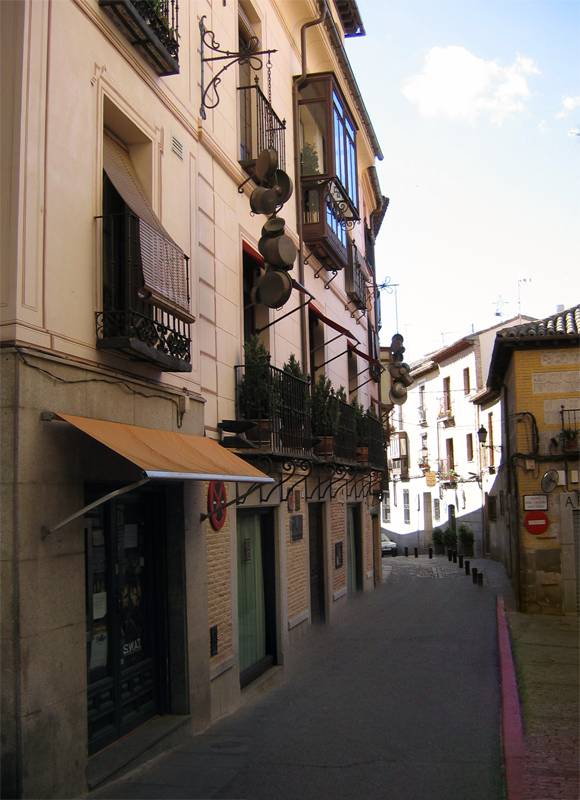 Scene Completion Result